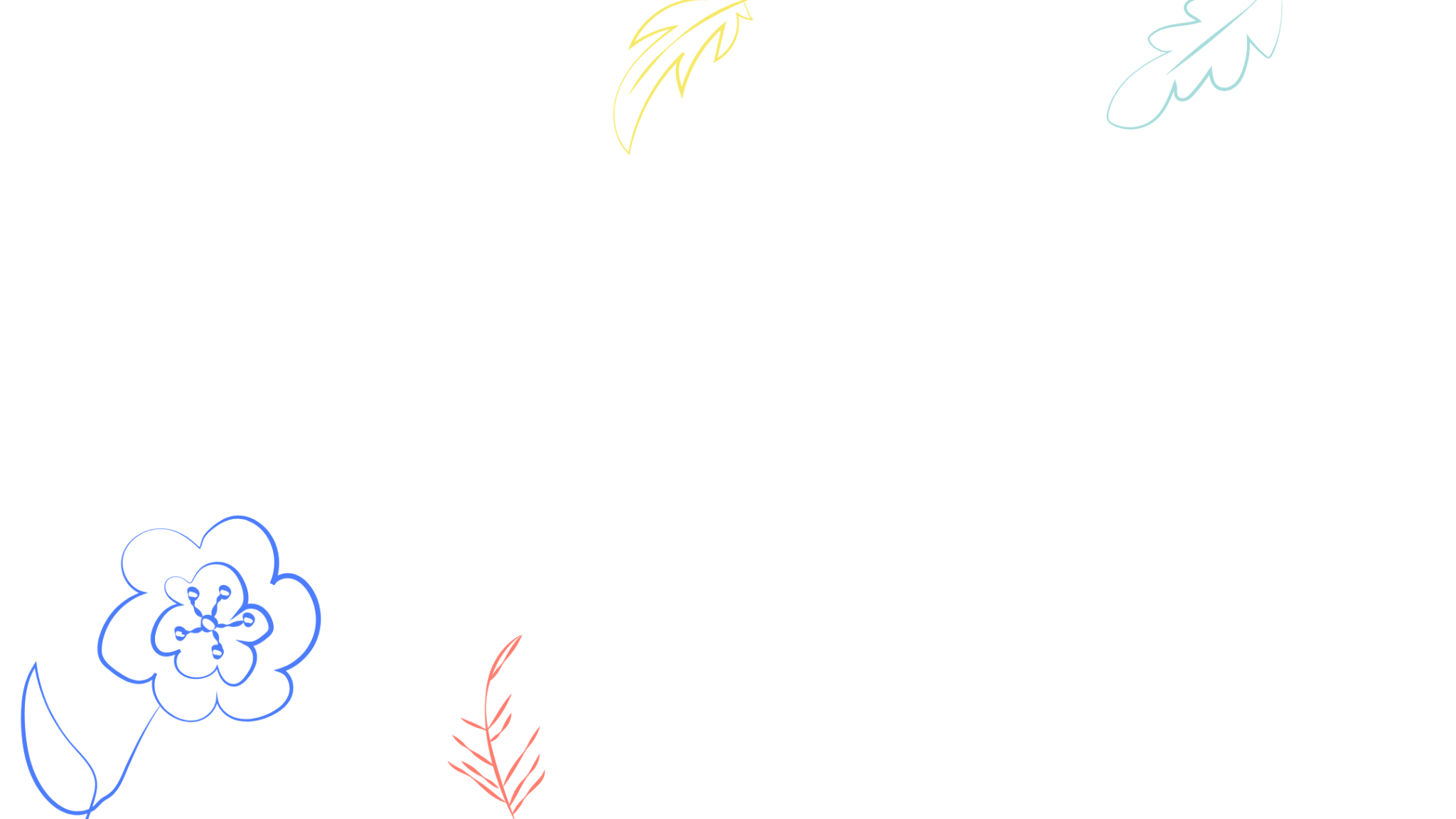 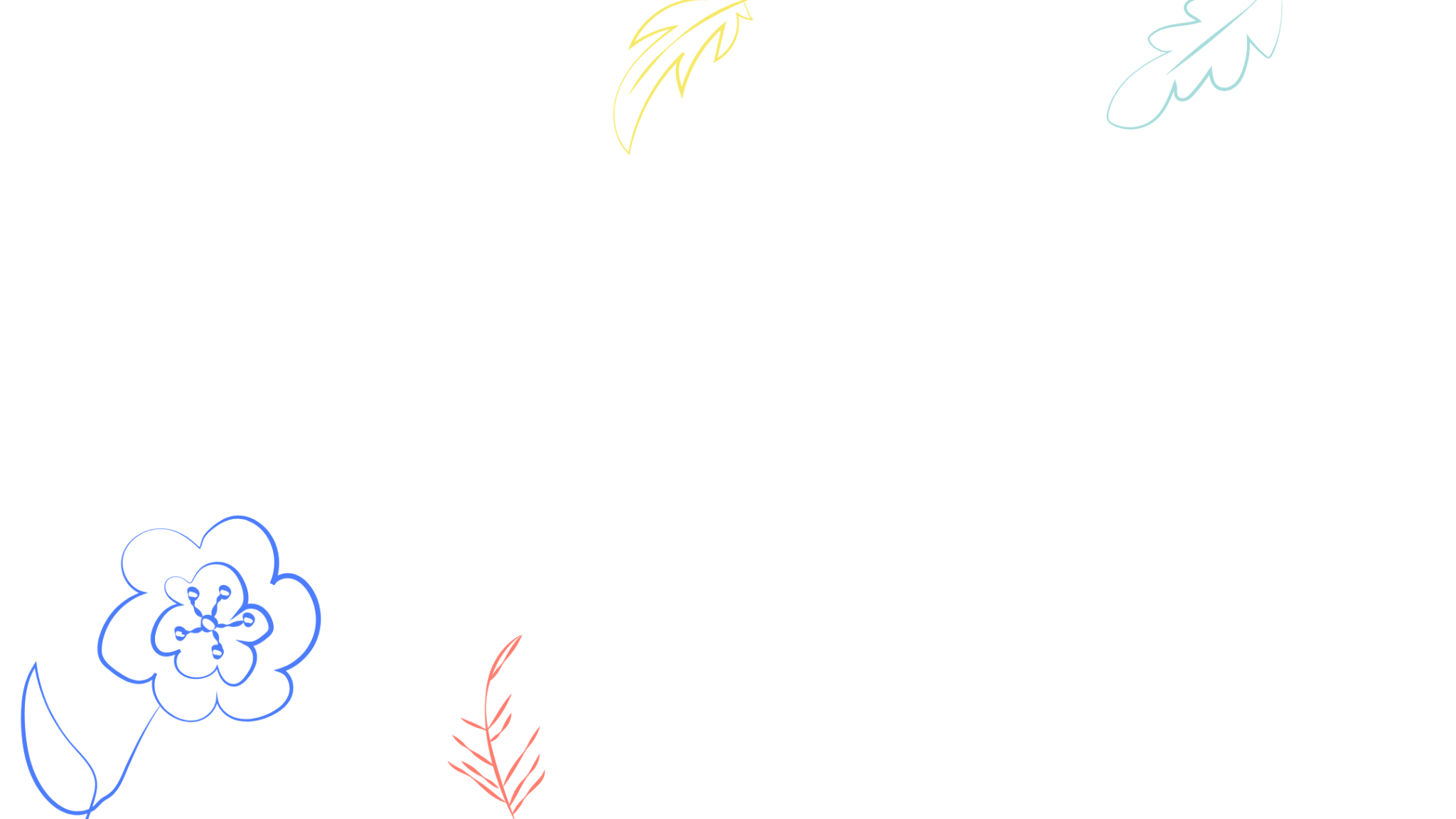 Calligraphy
Workshop
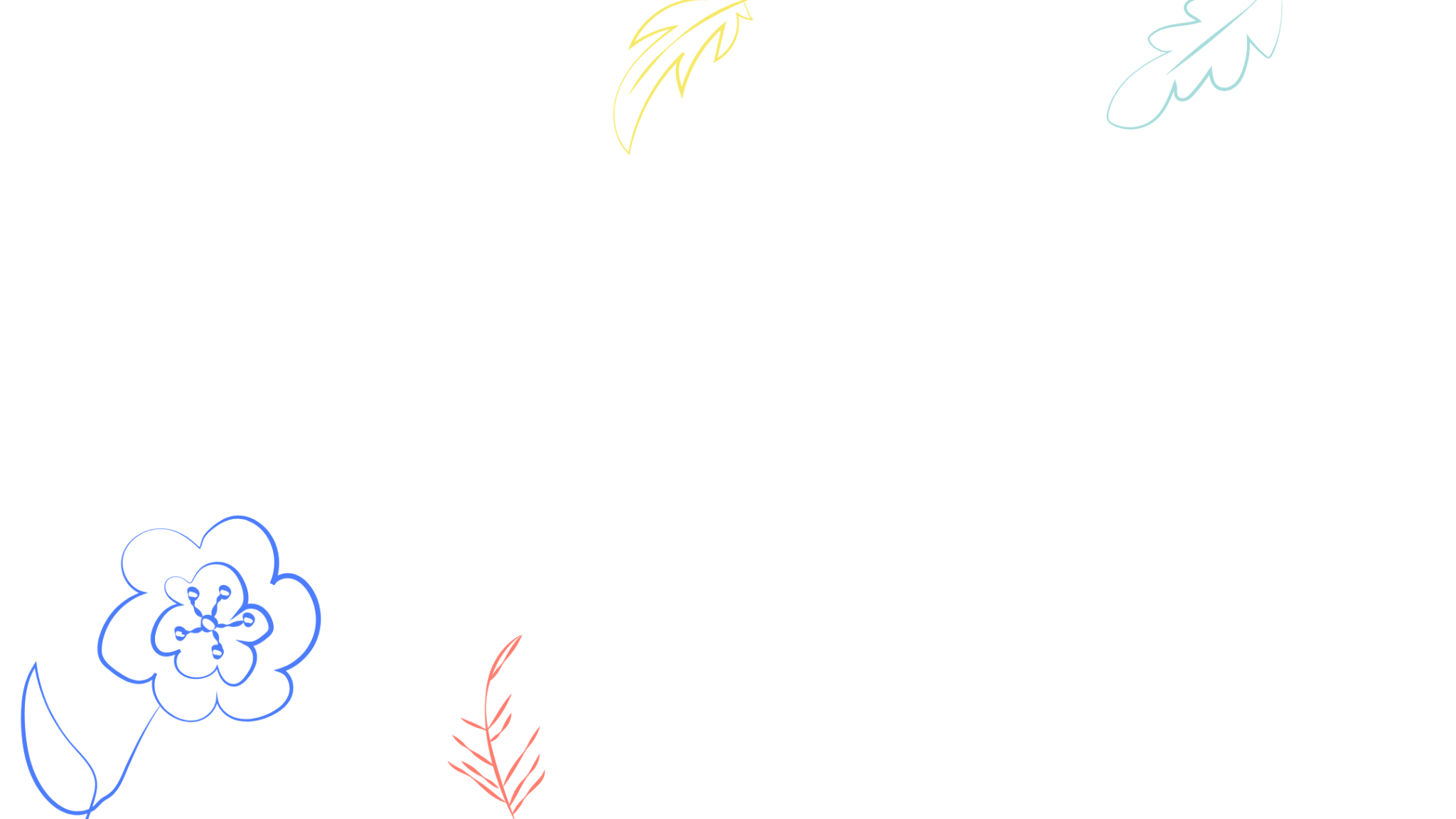 How to Use This Presentation
Google Slides
PowerPoint
Canva
Click on the "Google Slides" button below this presentation preview. 
Click on "Make a copy."
Start editing your presentation.
You need to sign in to your Google account.
Click on the "PowerPoint" button below this presentation preview. 
Start editing your presentation.
Download and install the fonts used in this presentation as listed on the next page.
Click on the "Canva" button
under this presentation preview. 
Start editing your presentation.
You need to sign in to your
Canva account.
Add an Agenda Page
01
02
03
Introduction
Our Process
About Us
Elaborate on what
you want to discuss.
Elaborate on what
you want to discuss.
Elaborate on what
you want to discuss.
Hello there!
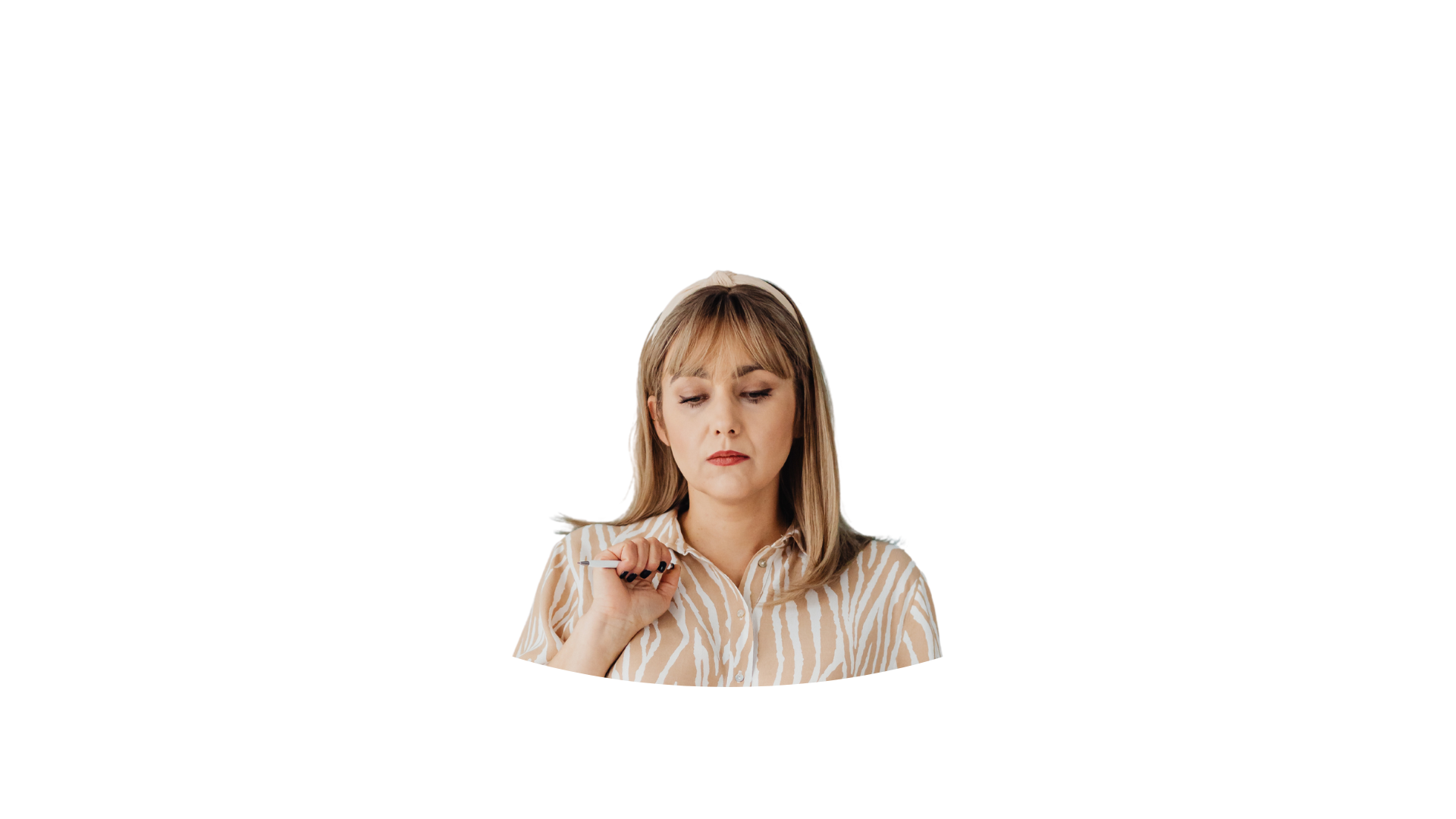 I'm Rain. Welcome to my education presentation. Follow me at @reallygreatsite to learn more.
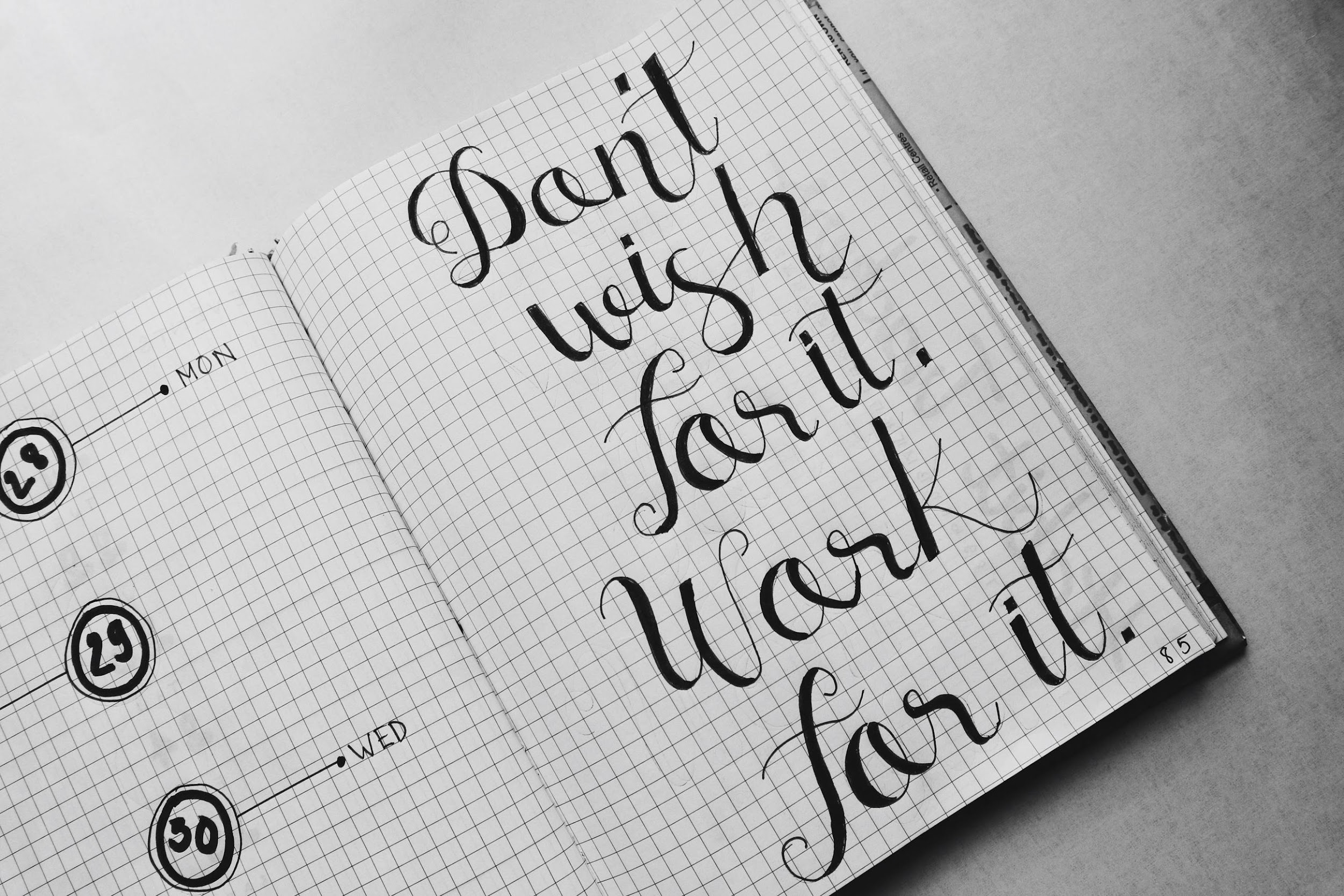 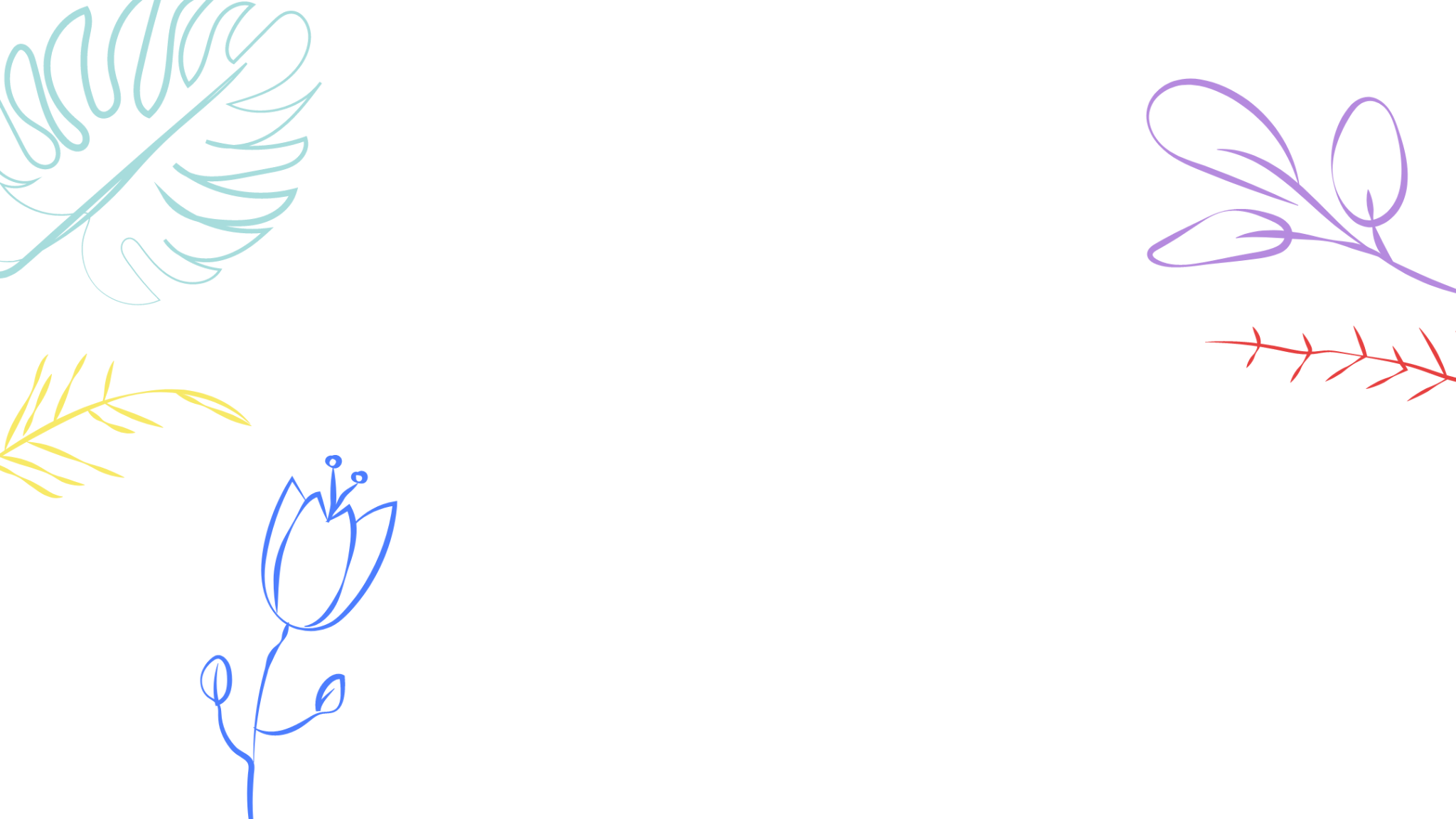 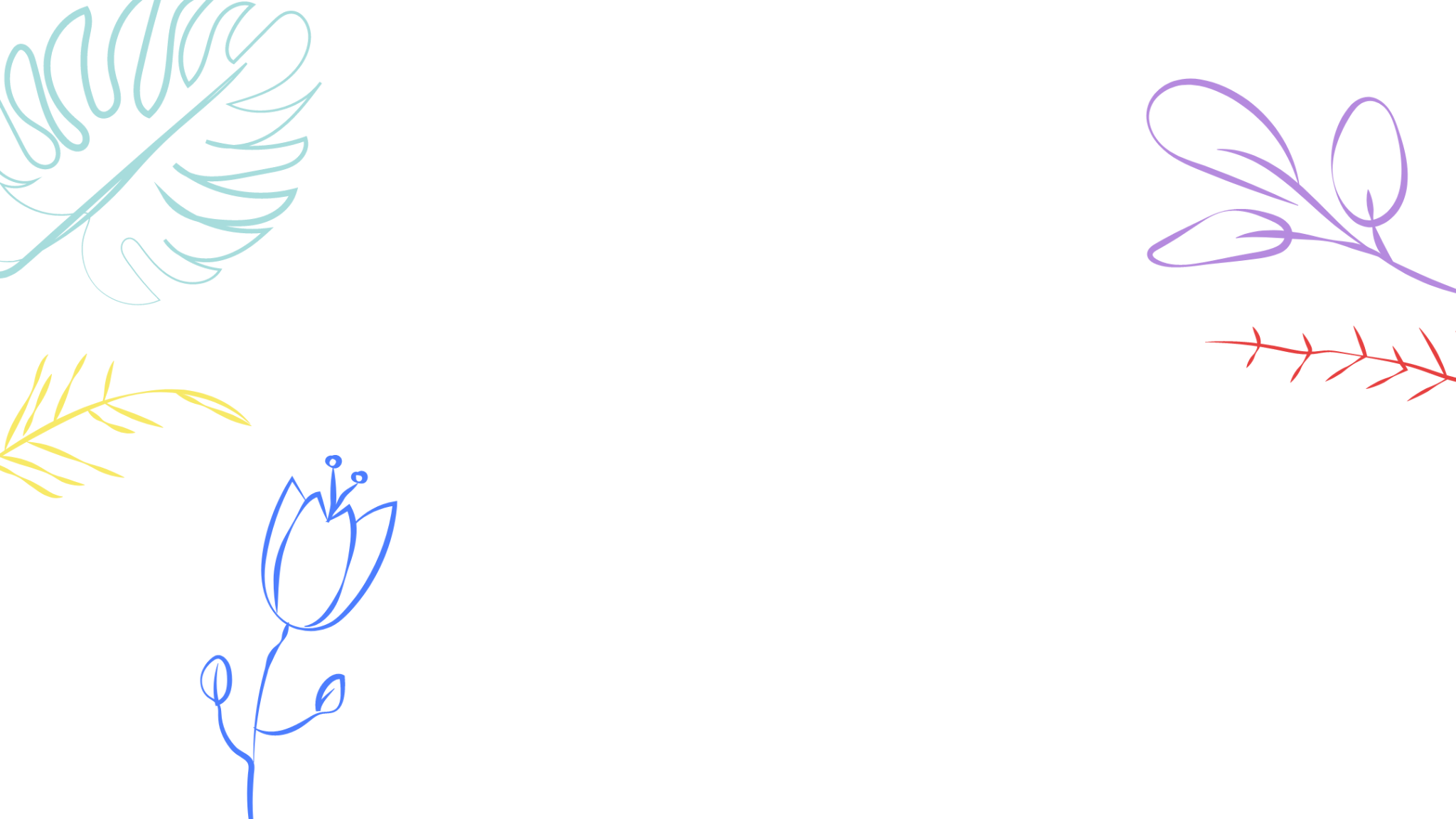 01
Introduction
Elaborate on what you want to discuss.
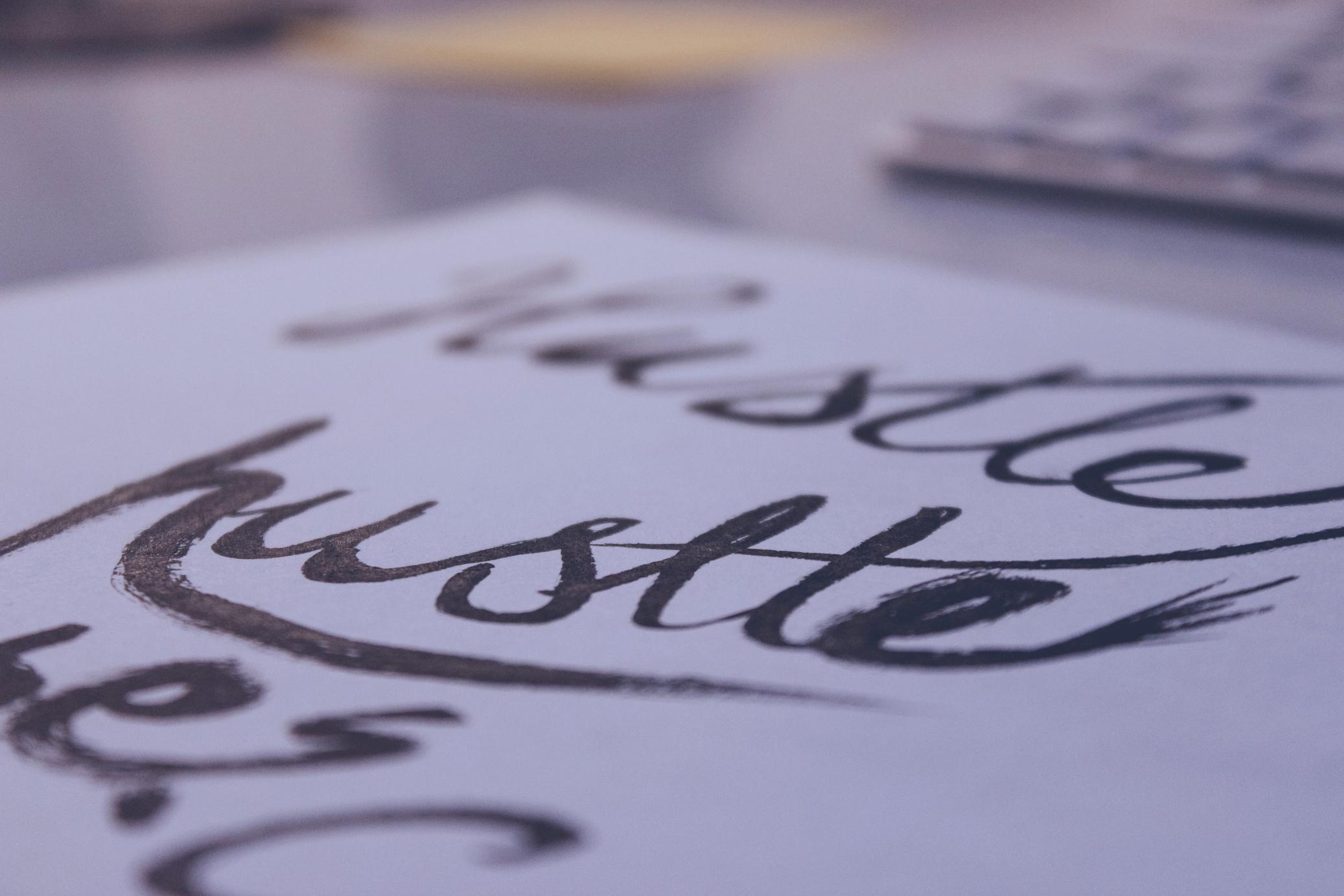 Write Your
Topic or Idea
Elaborate on what you want to discuss.
01
02
Add a sub point
Add a sub point
03
04
Add a sub point
Add a sub point
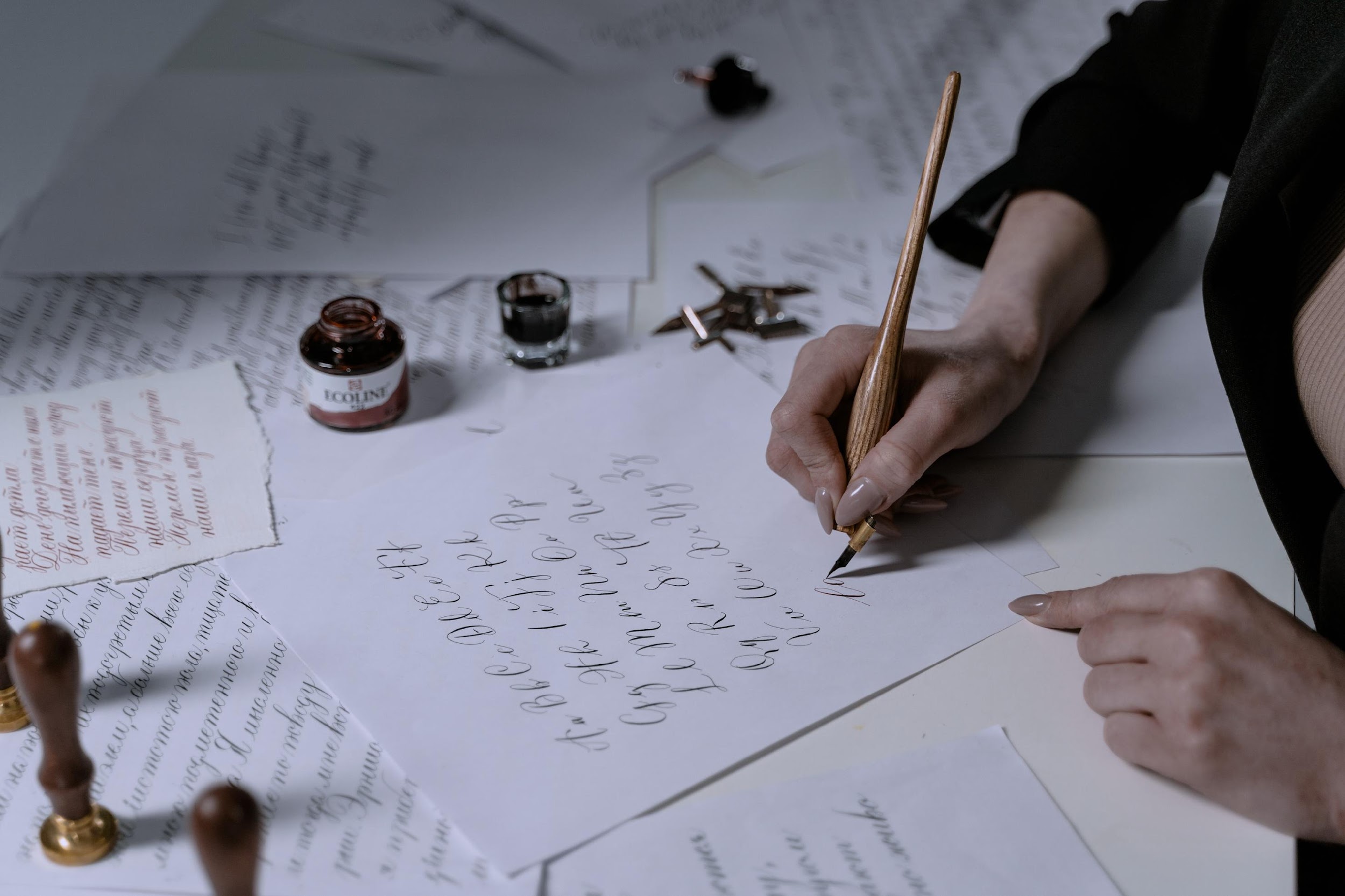 Write an original statement
or inspiring quote
Include a credit, citation, or supporting message
Write your topic or idea
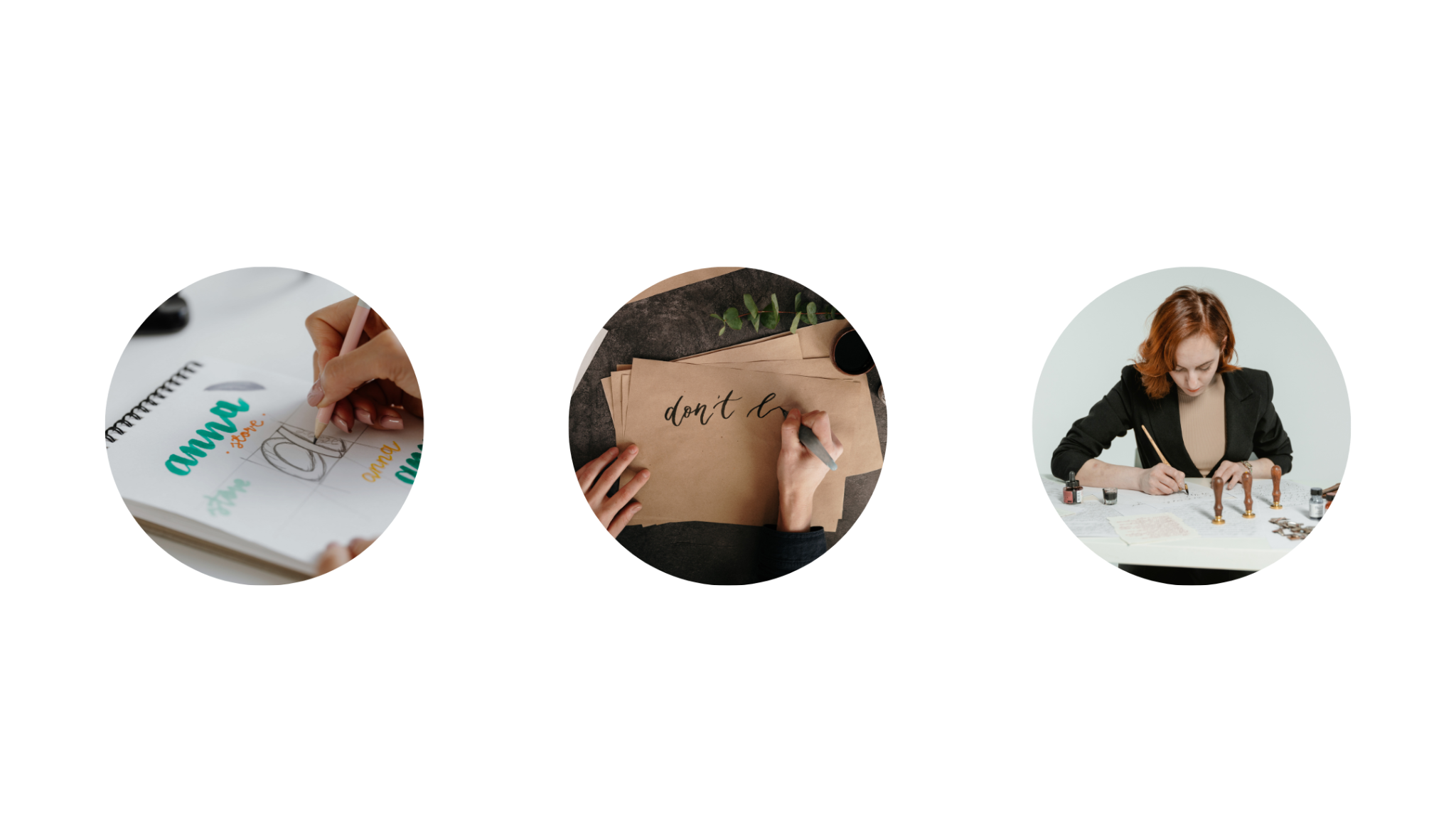 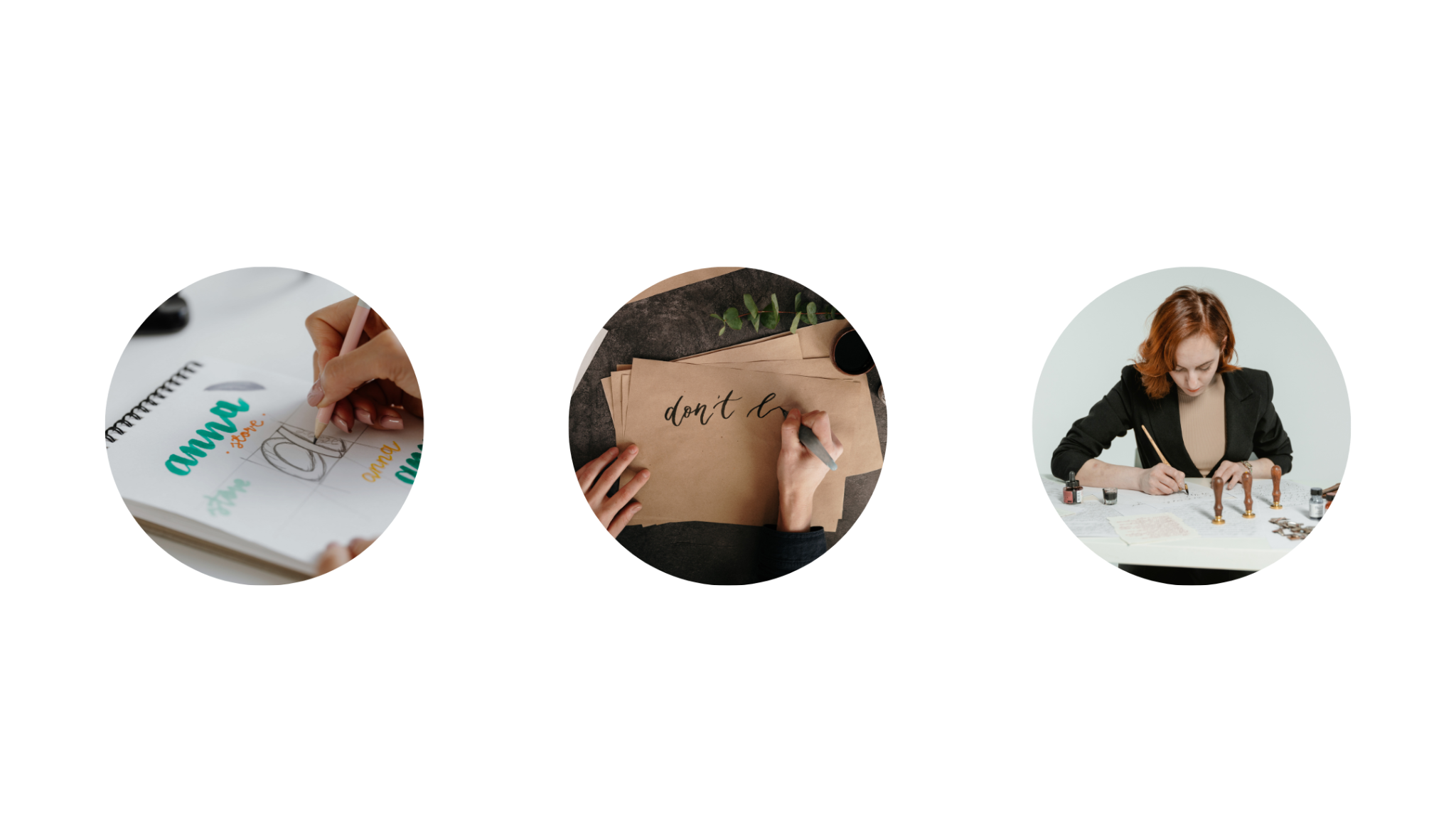 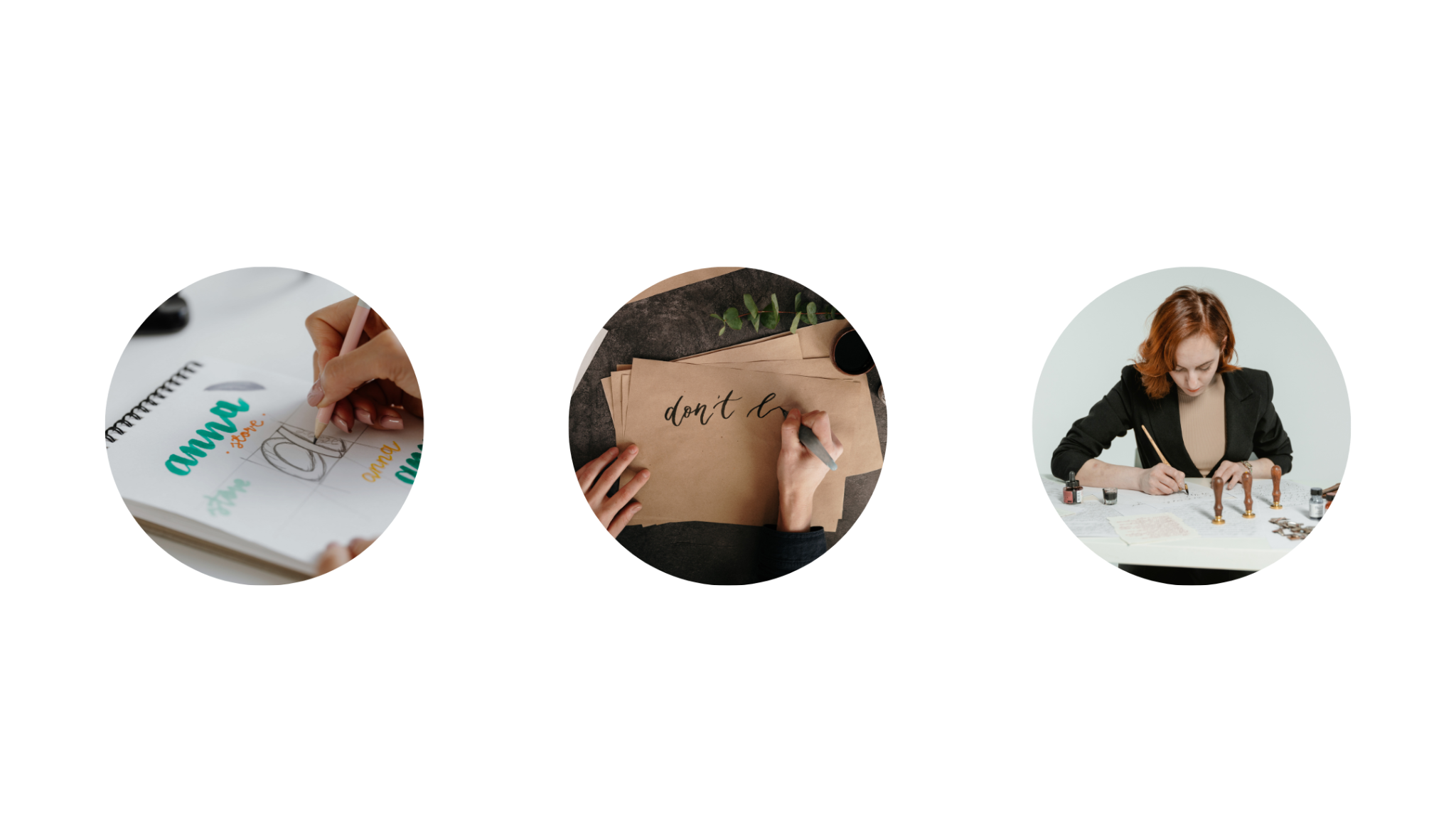 Add a main point
Add a main point
Add a main point
Briefly elaborate on
what you want to discuss.
Briefly elaborate on
what you want to discuss.
Briefly elaborate on
what you want to discuss.
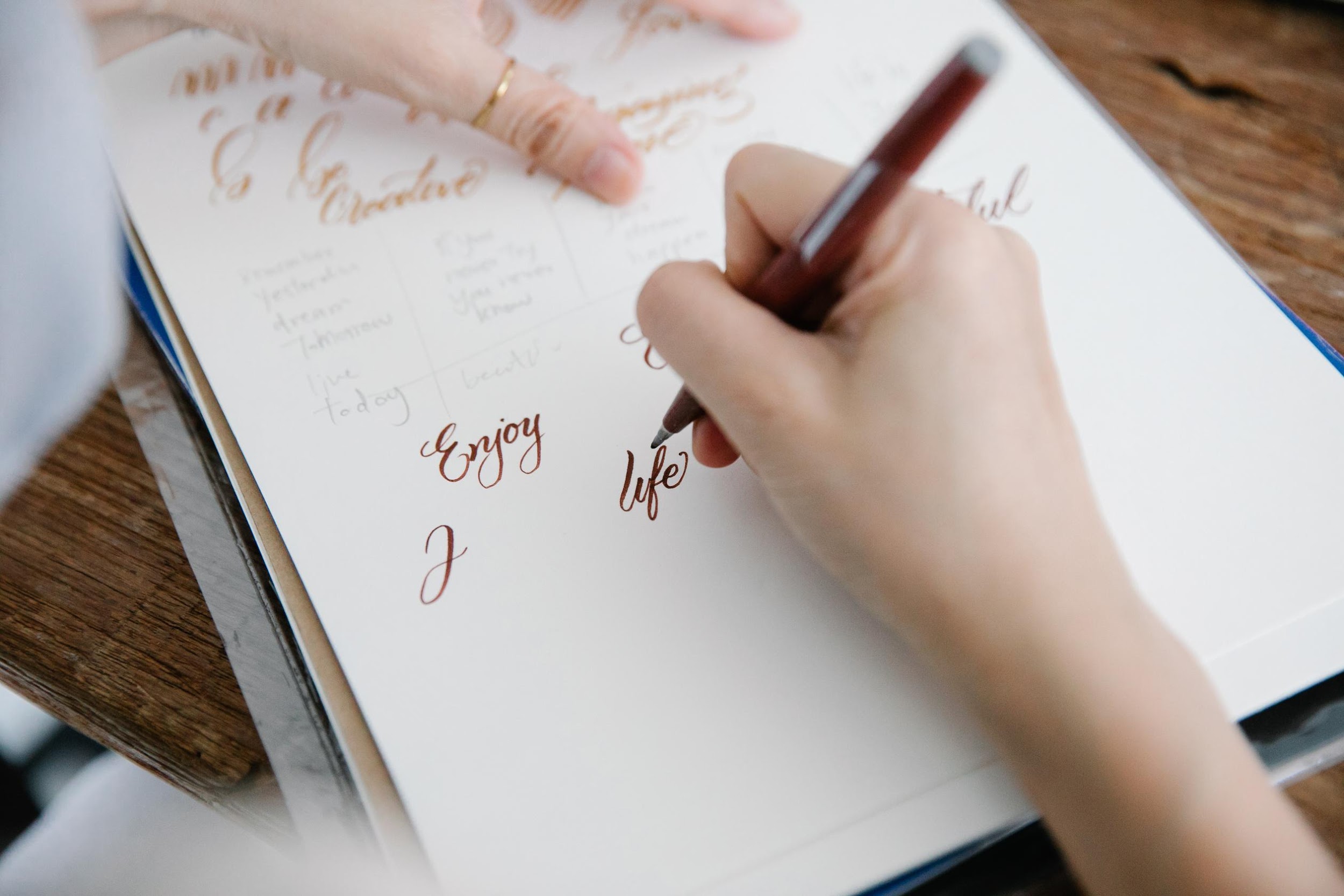 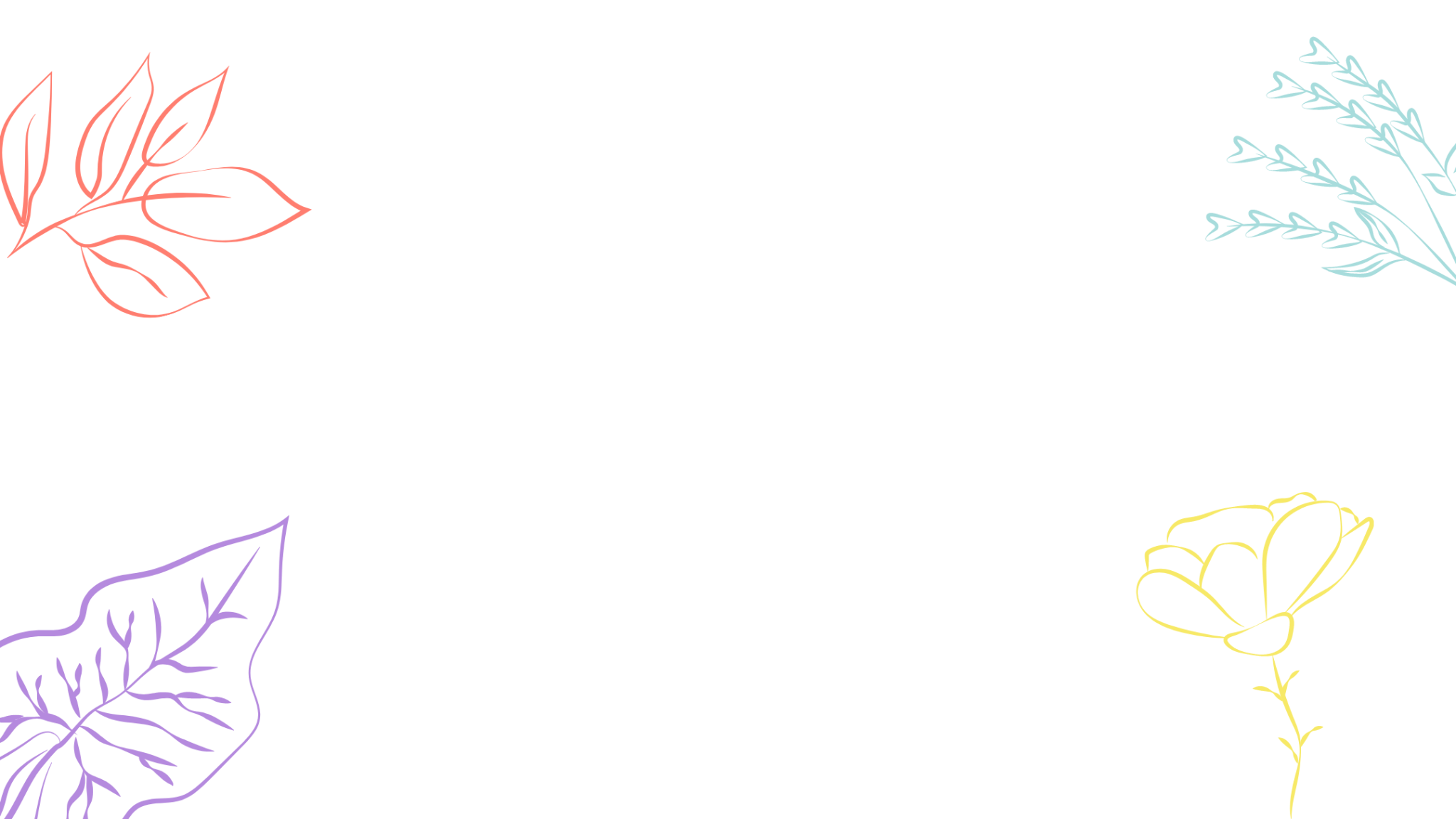 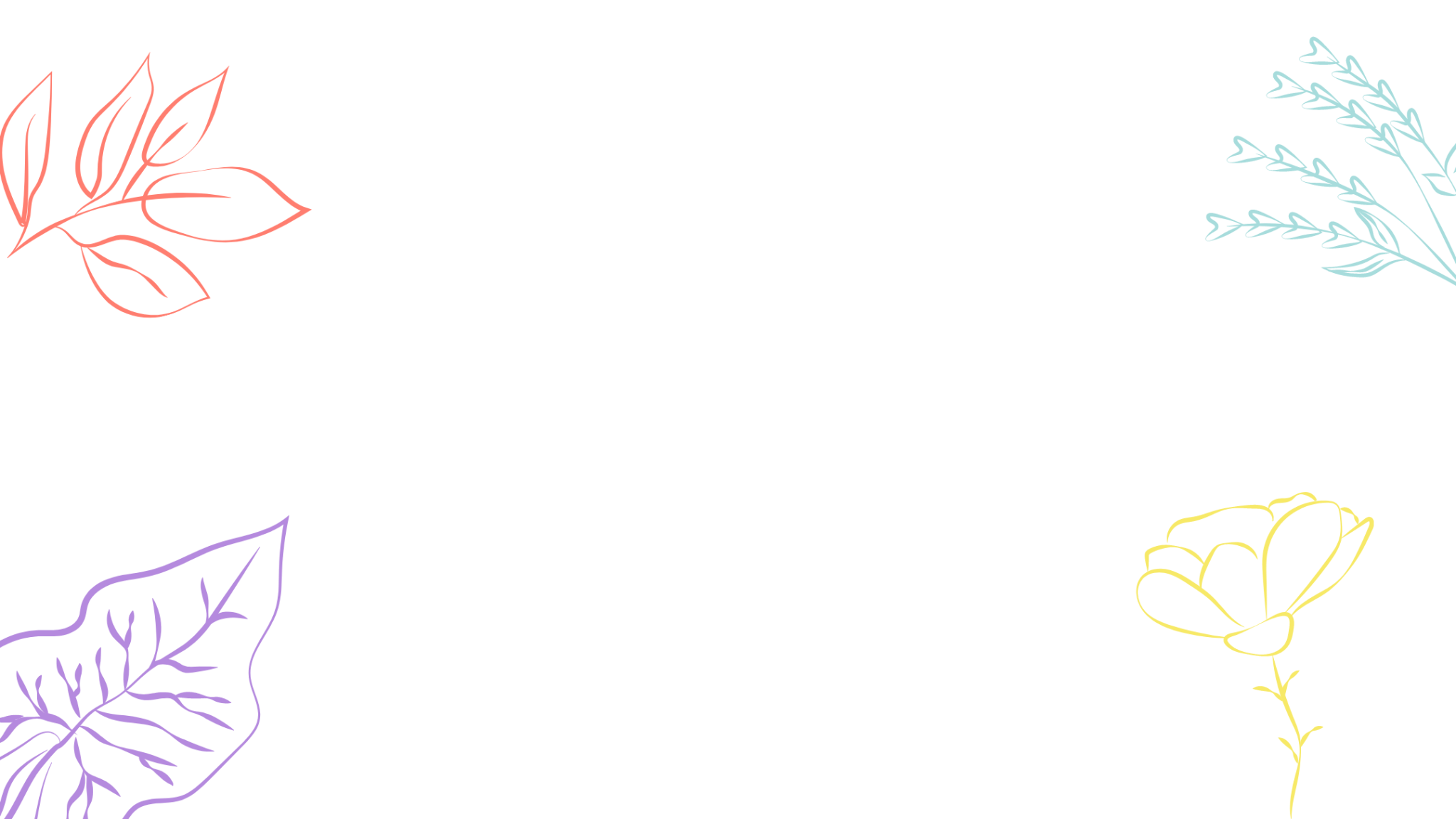 02
Our Process
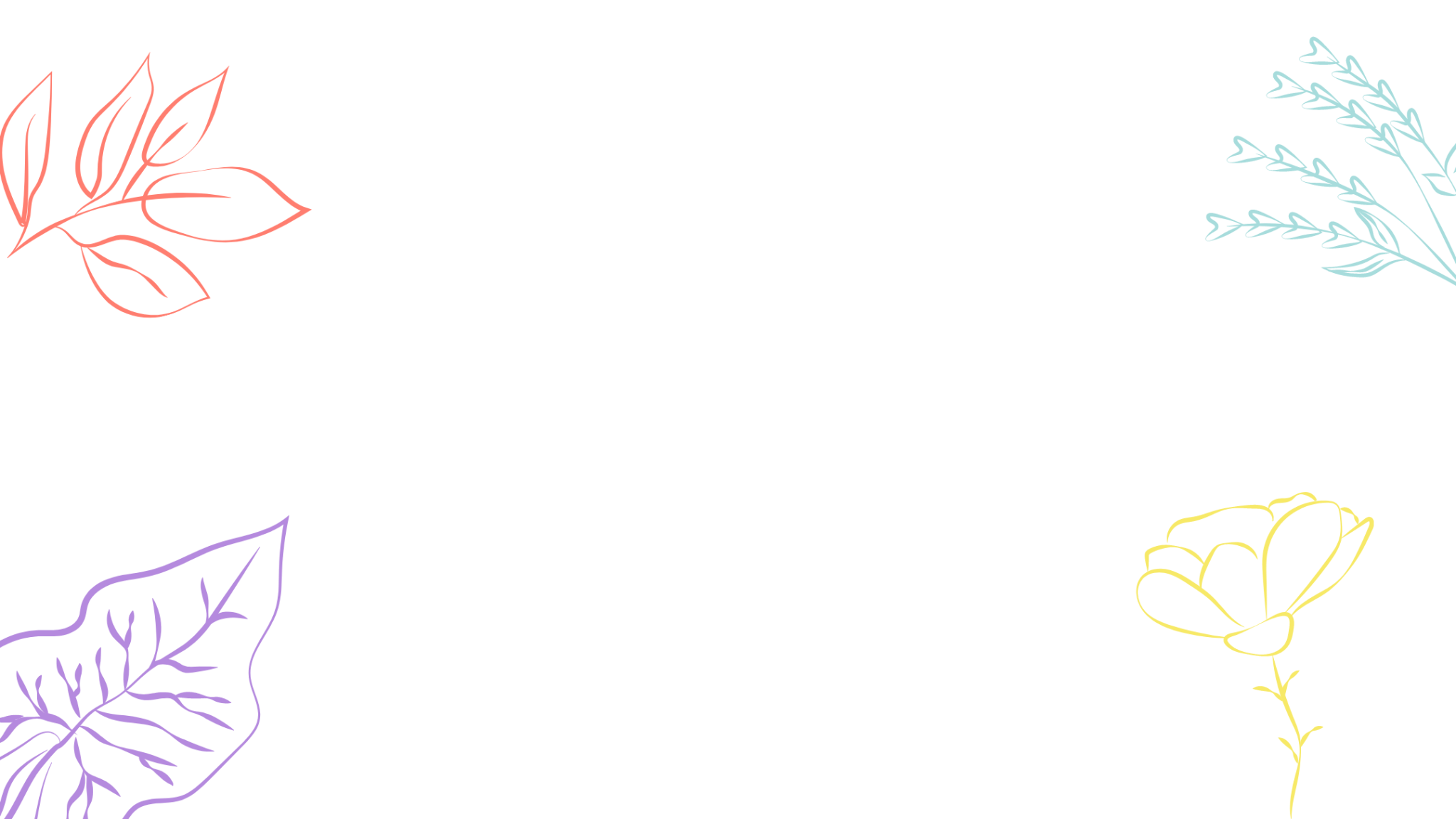 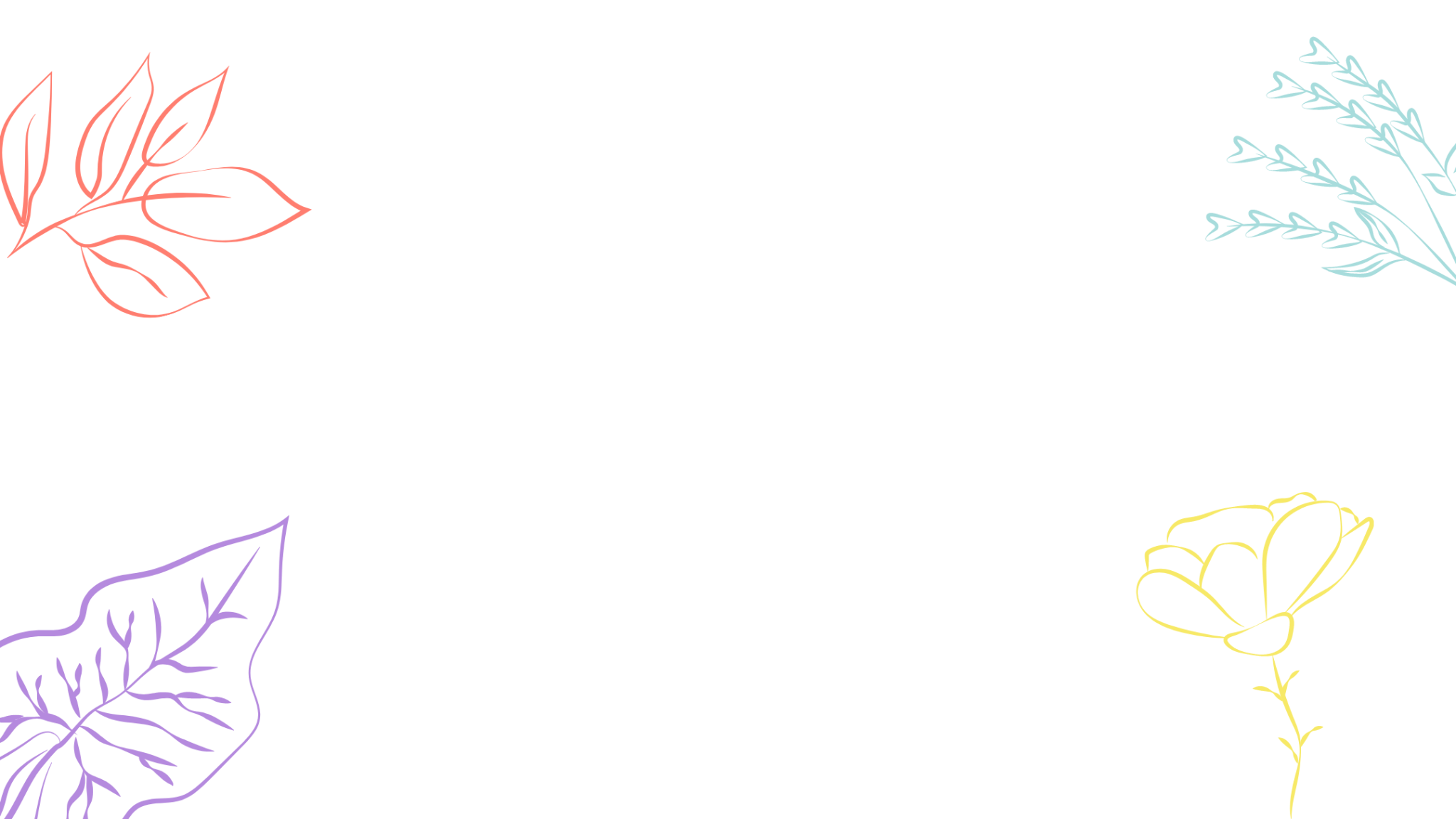 Elaborate on what you want to discuss.
Write Your Topic or Idea
Infographic
30%
95%
60%
Main point 2
Main point 3
Main point 1
Briefly elaborate on
what you want to discuss.
Briefly elaborate on
what you want to discuss.
Briefly elaborate on
what you want to discuss.
Write Your Topic or Idea
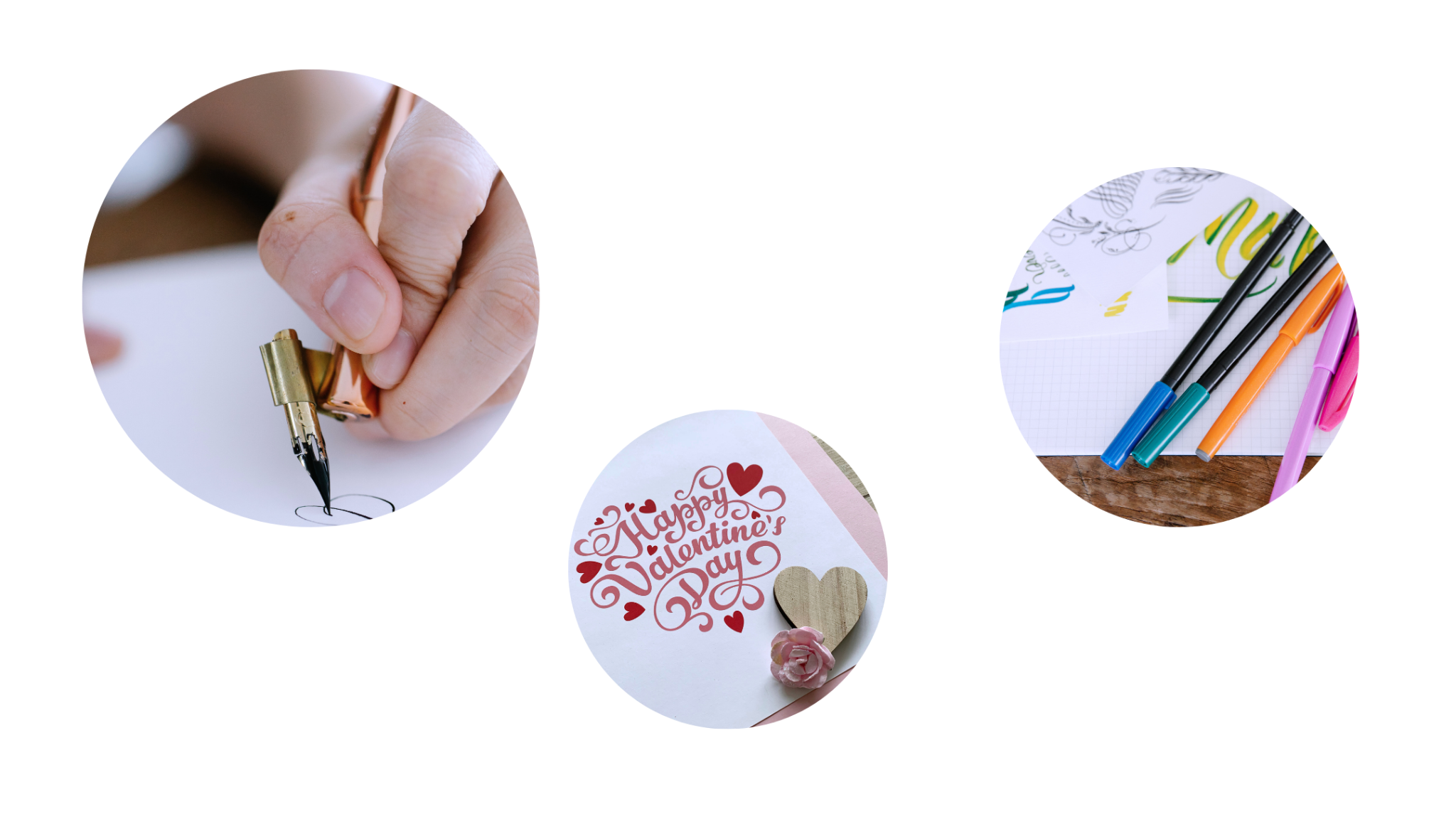 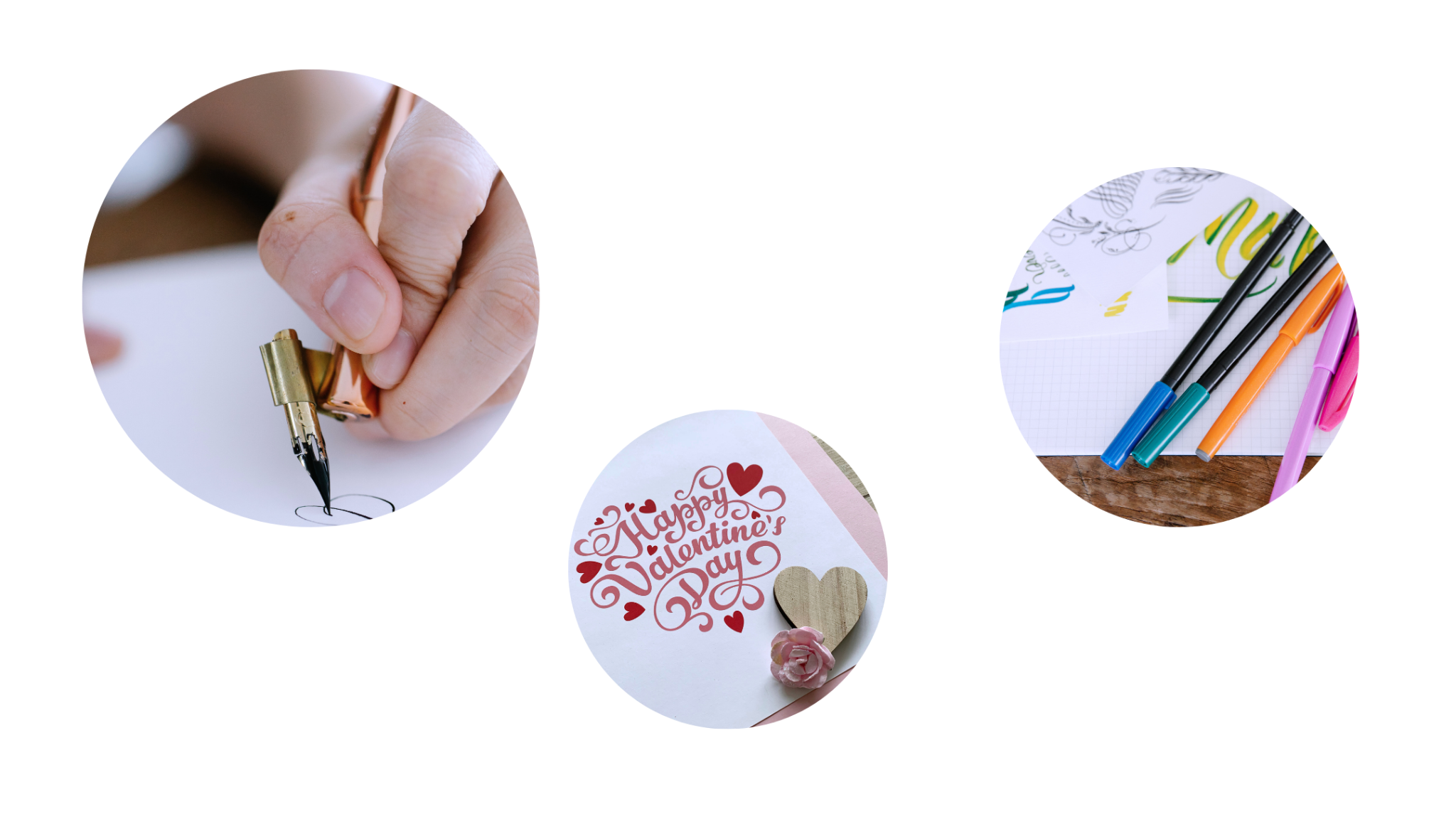 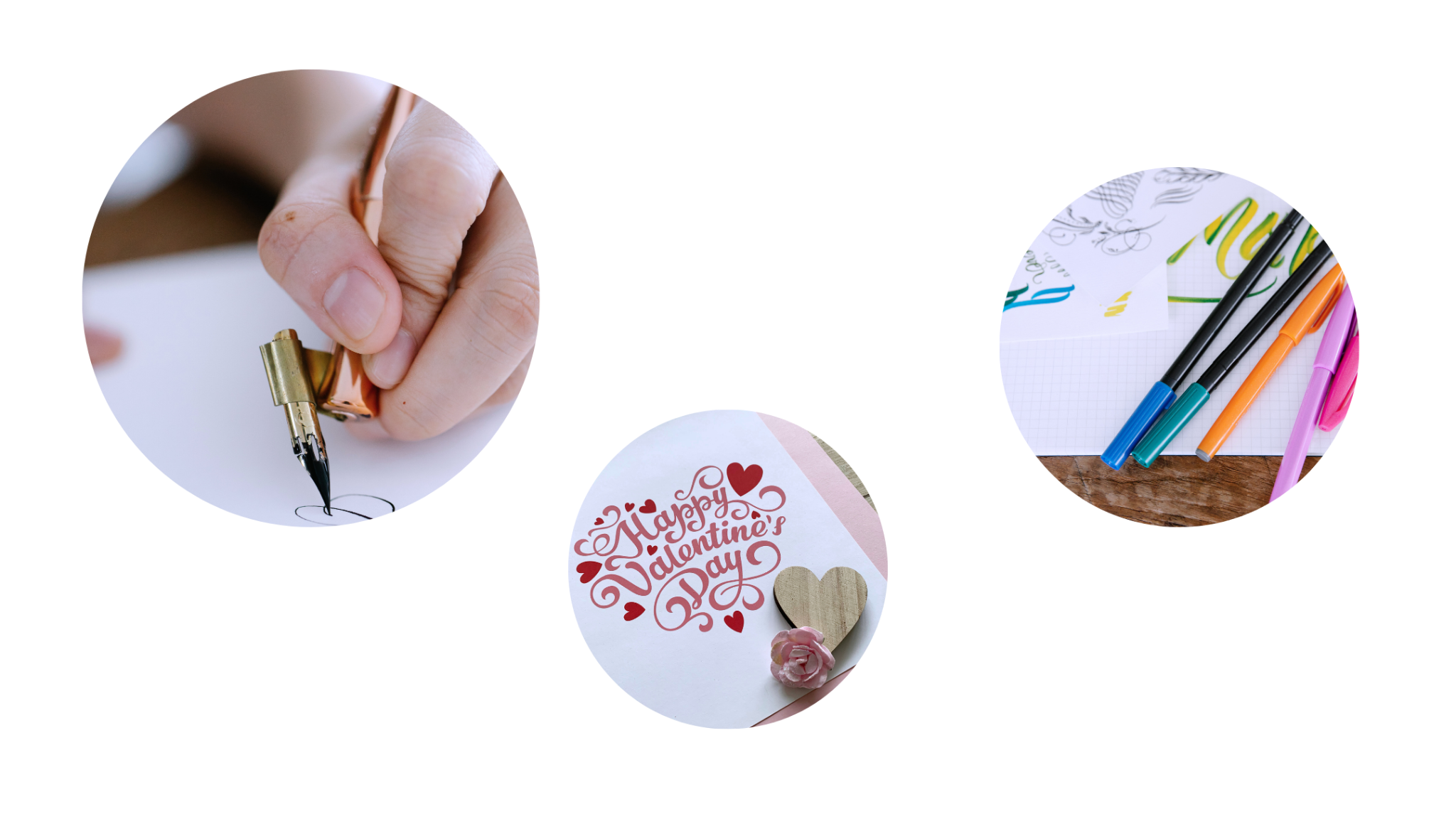 Write a captio
 for the photos.
Thank you!
Write a closing statement
or call-to-action here.
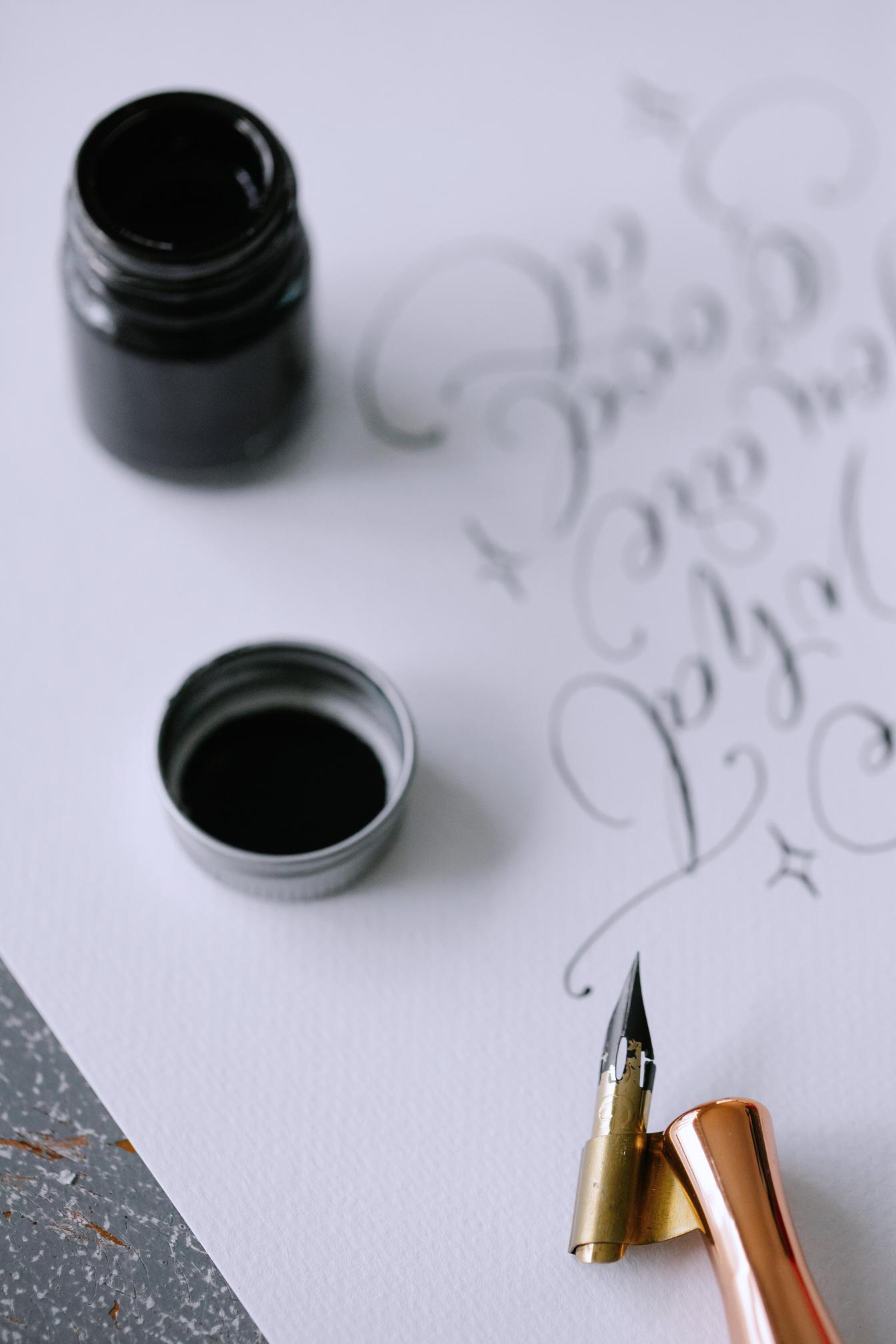 Get In Touch
Email
hello@reallygreatsite.com
Social Media
@reallygreatsite
Call us
123-456-7890
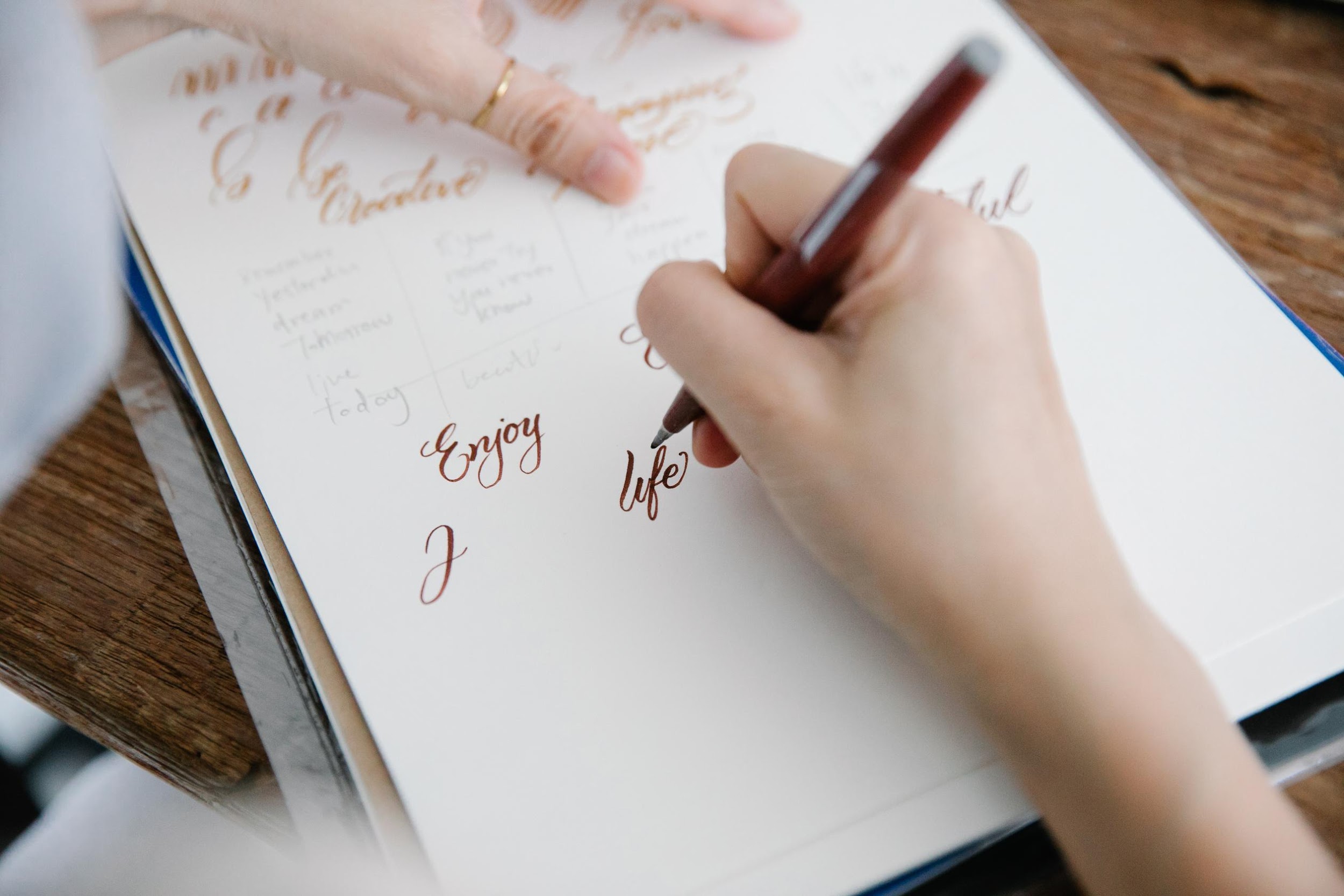 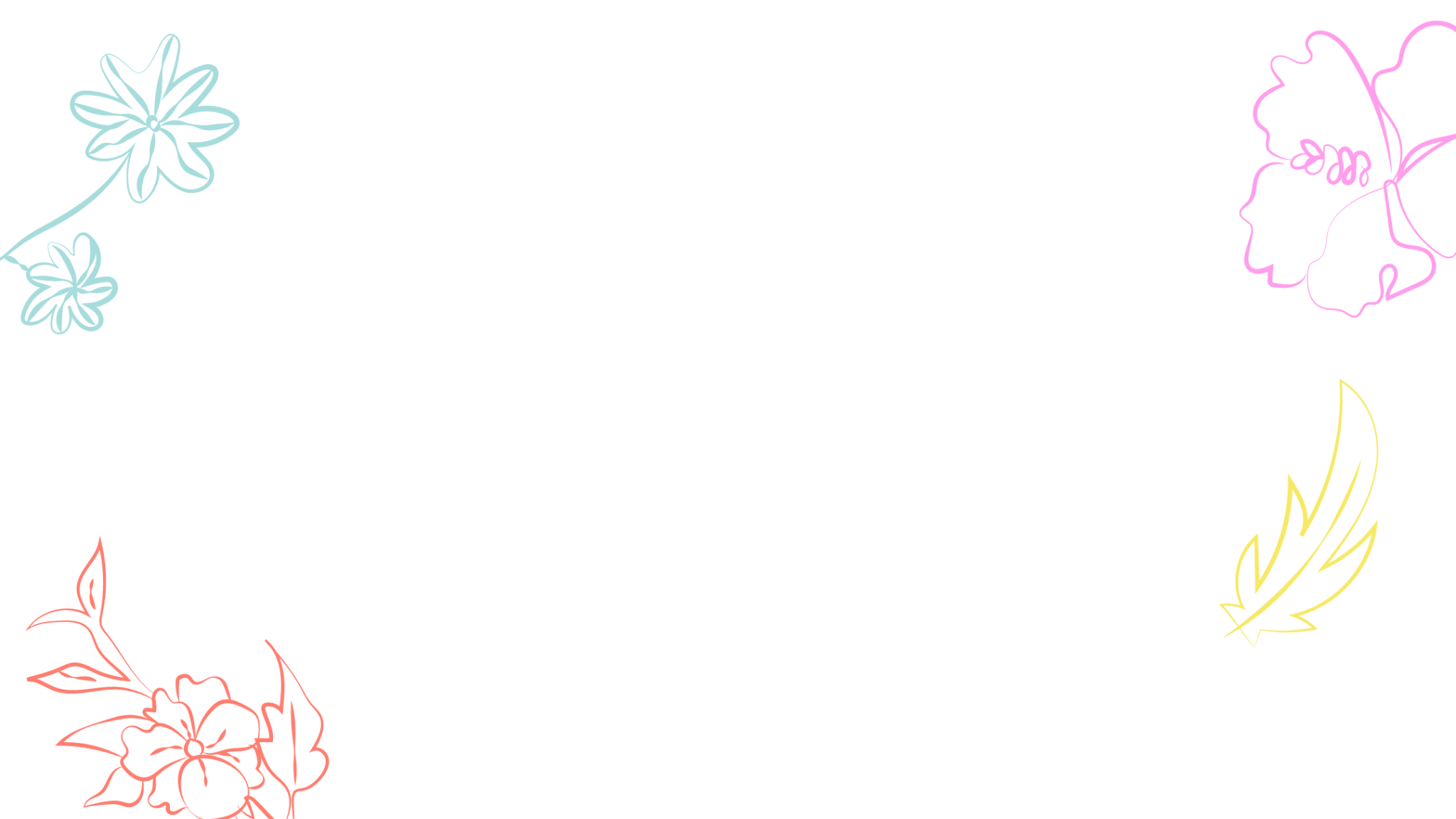 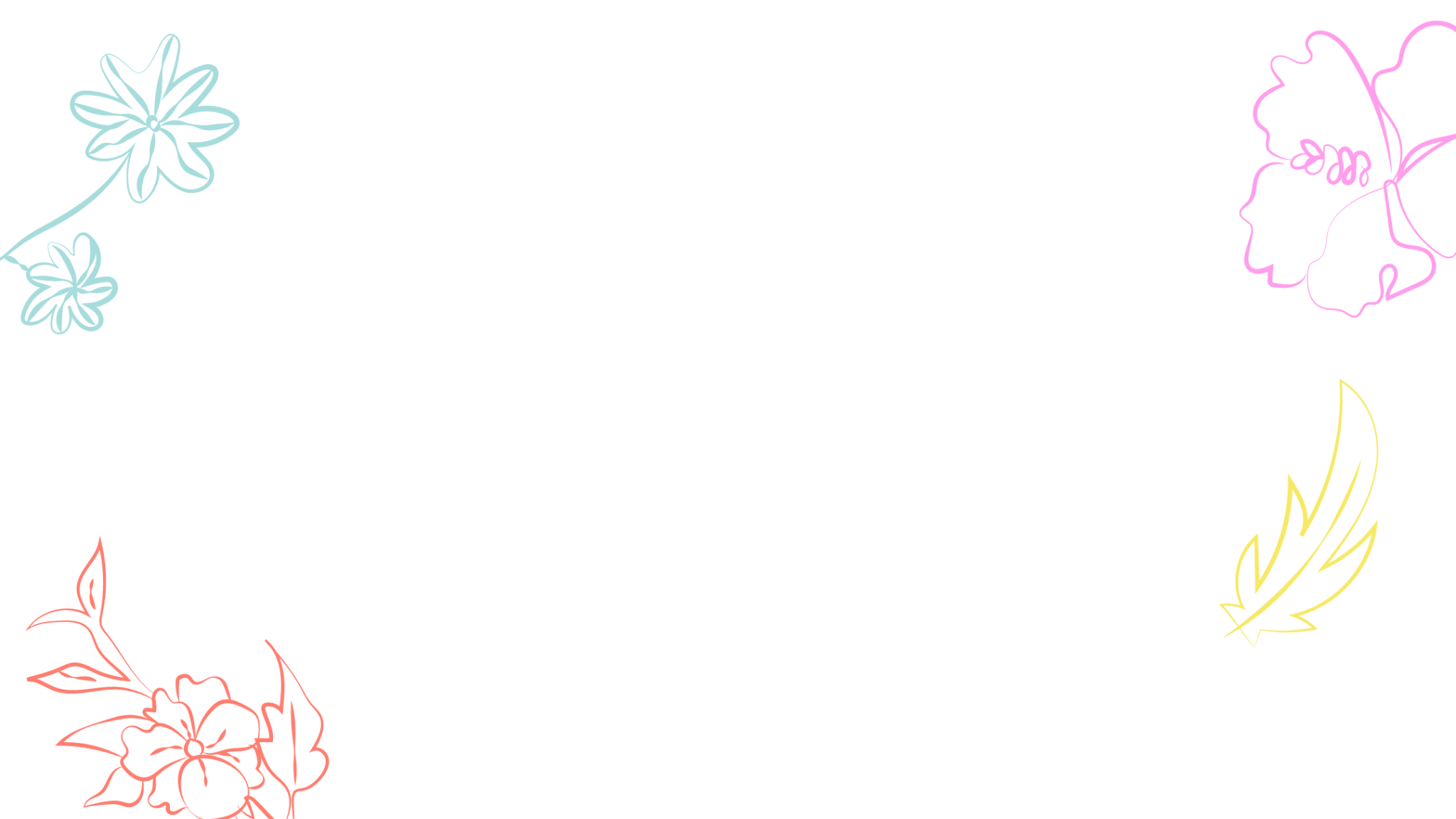 03
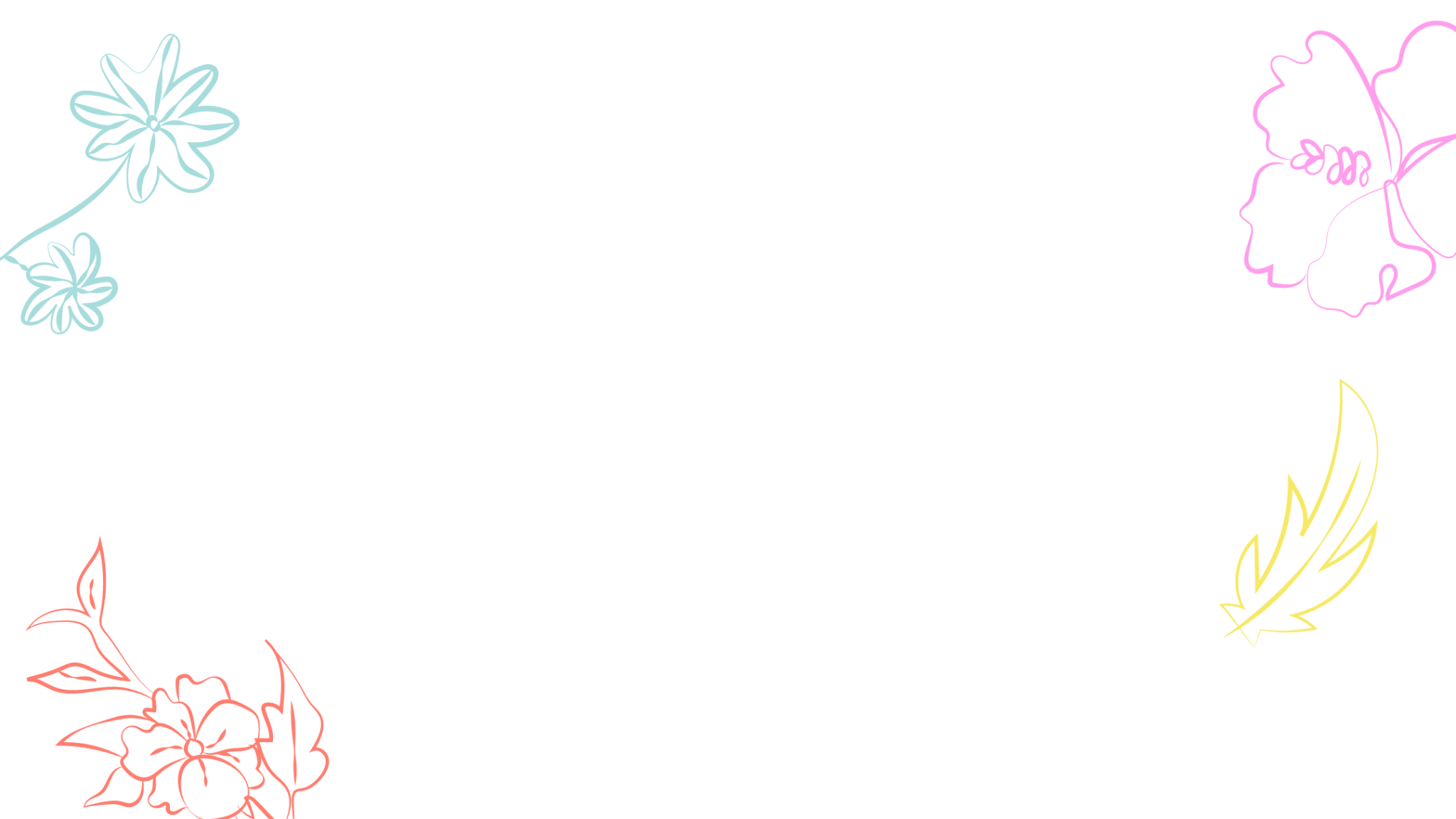 About us
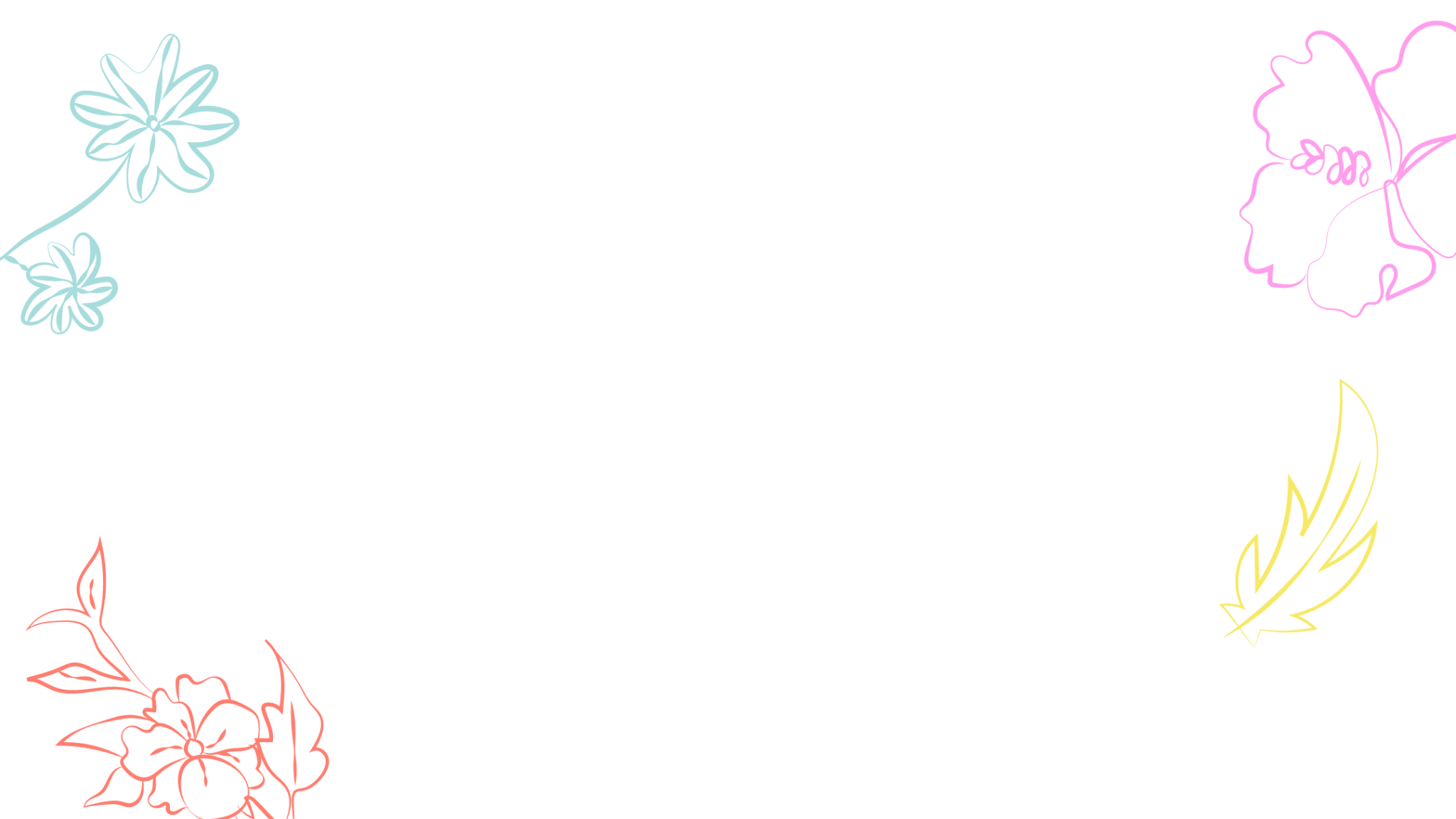 Elaborate on what you want to discuss.
Add a Team Members Page
Name
Name
Name
Title or Position
Title or Position
Title or Position
Credits
SlidesCarnival
for the presentation template
This presentation template is free for
everyone to use thanks to the following:
Pexels
for the presentation template
Fonts In this Presentation
This presentation template uses the following free fonts:
BODY COPY
TITLES
HEADERS
Satisfy
Poppins
Poppins
You can find these fonts online too. Happy designing!
Add a Timeline Page
Step 1
Step 2
Step 3
Step 4
Add a main point
Add a main point
Add a main point
Add a main point
Elaborate on what you want to discuss.
Elaborate on what you want to discuss.
Elaborate on what you want to discuss.
Elaborate on what you want to discuss.
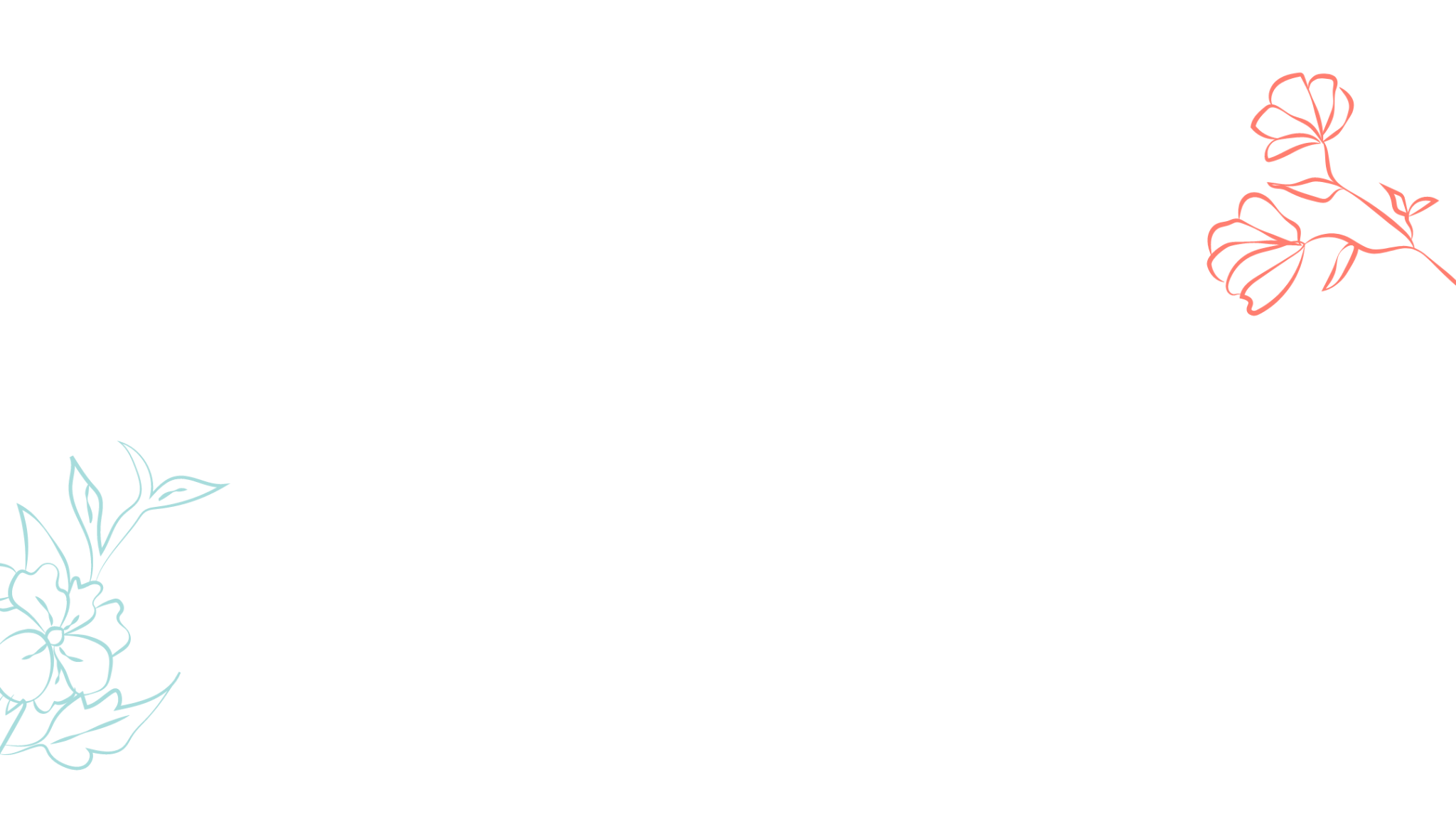 Weaknesses
Strengths
W
S
Where do you need to improve? 
Are resources adequate?
What do others do
better than you?
What are you doing well? 
What sets you apart?
What are your good qualities?
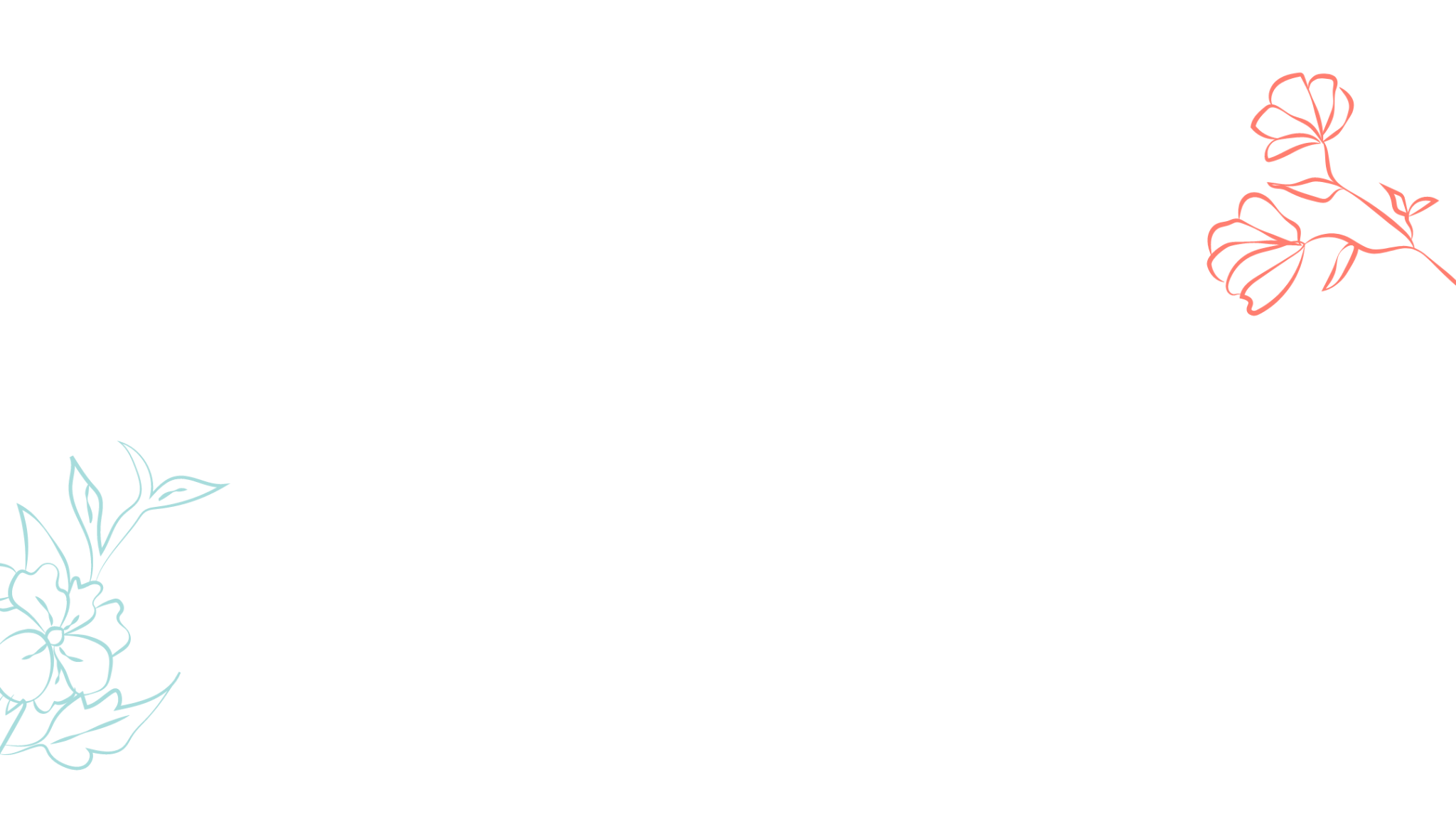 Threats
Opportunities
T
O
What are the blockers
you're facing? 
What are factors outside
of your control?
What are your goals? 
Are demands shifting?
How can it be improved?
50
Write Your
Topic or Idea
40
Elaborate on what you want to discuss.
30
20
10
0
Item 1
Item 2
Item 3
Item 4
Item 5
Add a
Chart Page
Name
Title or Position
Name
Name
Title or Position
Title or Position
Name
Name
Name
Name
Title or Position
Title or Position
Title or Position
Title or Position
Resource 
Page
Use these design resources
in your Canva Presentation.
Happy designing! 

Don't forget to delete this
page before presenting.
Resource 
Page
Use these design resources
in your Canva Presentation.
Happy designing! 

Don't forget to delete this
page before presenting.
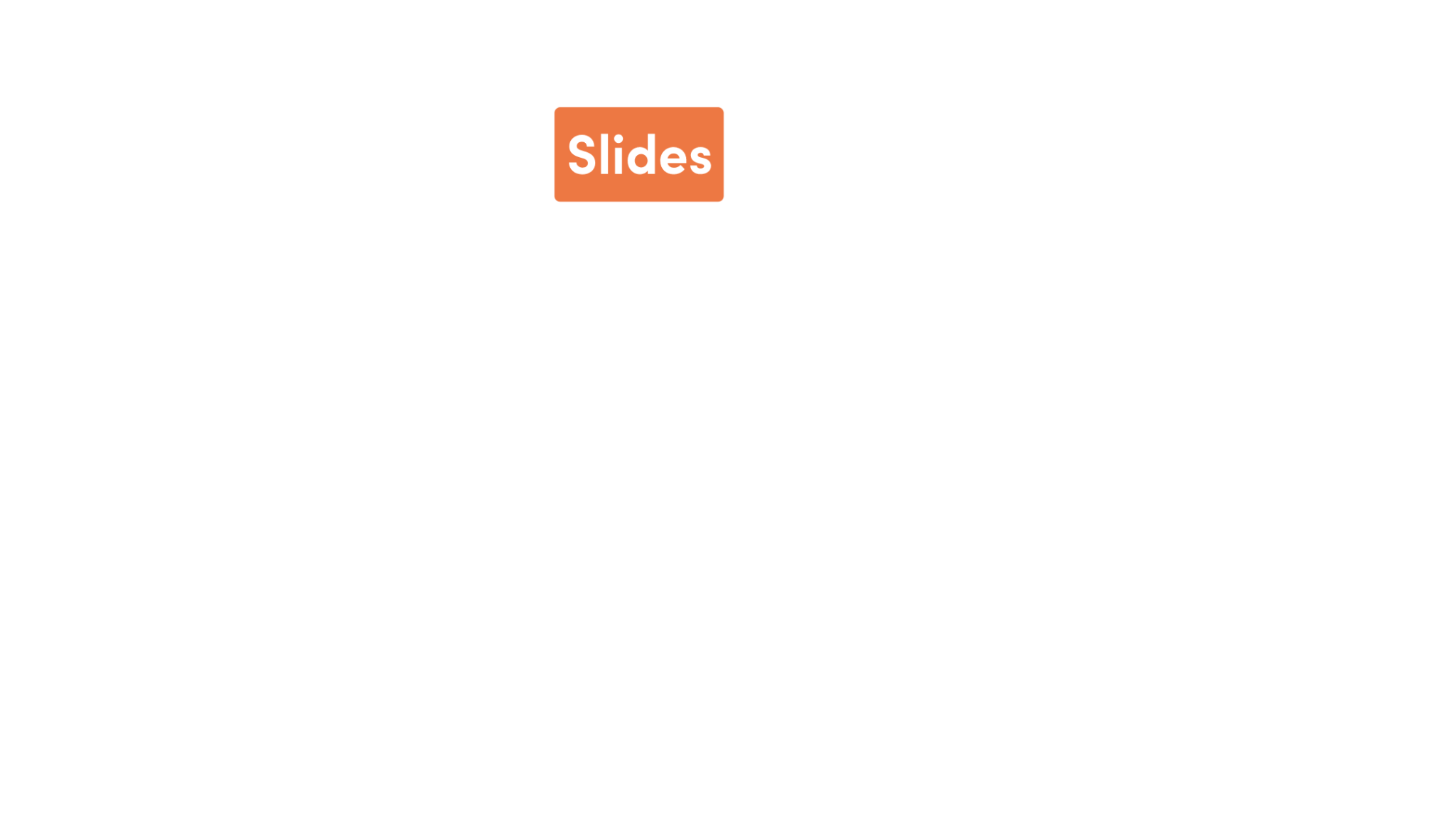 Free templates for all
your presentation needs
For PowerPoint, Google Slides, and Canva
100% free for personal or commercial use
Ready to use, professional, and customizable
Blow your audience away with attractive visuals